ENDF/B-VIII.1 
Covariance Testing
Oscar Cabellos (UPM)

Universidad Politécnica de Madrid (UPM), Madrid, Spain
E-mail: oscar.cabellos@upm.es
1
1. Processing in JANIS format
Processing ENDF/B-VIII.1 into JANIS format: 
HENDF + INTER + BOXER (33g and 238g)
Figure 2. Example of input deck to process in PENDF format
moder /tape20 from MERGER
 20 -31
reconr /Reconstruct XS data
-31 -32
' PENDF tape         ' /
9437 2 /
.005 /
' MAT=pu239  ENDF Library:JENDL-5.0upd' /
' Processed NJOY2016-UPM,2023              '
0/
broadr /Doppler broaden XS
-31 -32 -33
9437 1 /
.005 /
 293.60
0/
thermr / Add thermal scattering data
 0 -33 -34
 0 9437 12 1 1 0 0 1 221 0
 293.60
0.005 10.0
unresr
-31 -34 -35
9437 1 1 0 /
 293.60
1.0e+10 /
0/
heatr / Add heating kerma and damage energy
-31 -35 -36 40/
   9437 7 0 0 0 2/
 302 303 304 318 401 403 407 /
heatr / Add heating kerma and damage energy
-31 -36 -37 41/
   9437 6 0 0 0 2 0 1/
 442 443 444 445 446 447 /
gaspr /Gas production
-31 -37 -38
moder
-38 26
 stop
tape20 = ENDF file
=====================
Figure 1. Flowchart of processing JANIS database from ENDF tapes
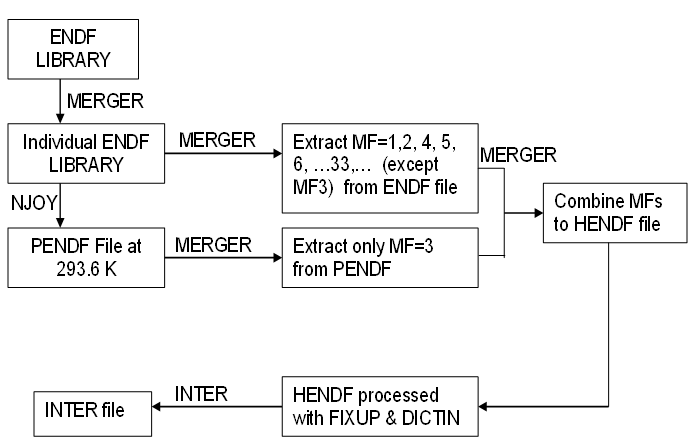 NJOY2016.76
MF31/32/33/34 and MF35
BOXER file
VERSION 7.01
2
1. Processing in JANIS format
Processing ND libraries into JANIS format:
JEFF-4T?, JENDL-5.0-upd, …
ENDF/B-VIII.1
Logs reported when importing JANIS database
Covariances for some Tungsten (W) files only in 33 energy groups – 238 failed in covr!

# - HENDF: Hybrid format ENDF+PENDF including KERMA and DAMAGE cross-sections
# - INTER
# - BOXER: covariances MF31, MF32/MF33, MF34 and MF35

Download at the following links – “UN-OFFICIAL JANIS Databases”:
ENDF/B-VIII.1 with BOXER in 33g: 	https://drive.upm.es/s/mzGbRoZt5CBw20G  
ENDF/B-VIII.1 with BOXER in 238g: 	https://drive.upm.es/s/zNq9ww0JJf0DJUy  
			password: janis

 See the “Readme.txt” file, it explains how to download and import the database in JANIS
Import WIZARD tool: Use the “Database > Import Wizard”
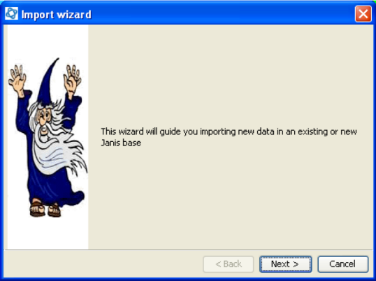 Steps: 
- Use “JANIS toolbar -> Database –> Load” function
- Set “.h2.db file” to select the downloaded “h2.db” file
- Set “Root Folder” to the folder where the “h2.fb” is located
(Leave the other default options are they are)
3
2. Verification ND Uncertainties
Verification ND Uncertainties in ICSBEP Benchmarks using NDAST Tool

HENDF - ENDF/B-VIII.1: Uncertainty Quantification in ICSBEP using NDaST

U233 – U235 - U238 – Pu239

The impact of uncertainties due to:
XSs (s)
Nubar (n)
P1-elastic
PFNS (c)
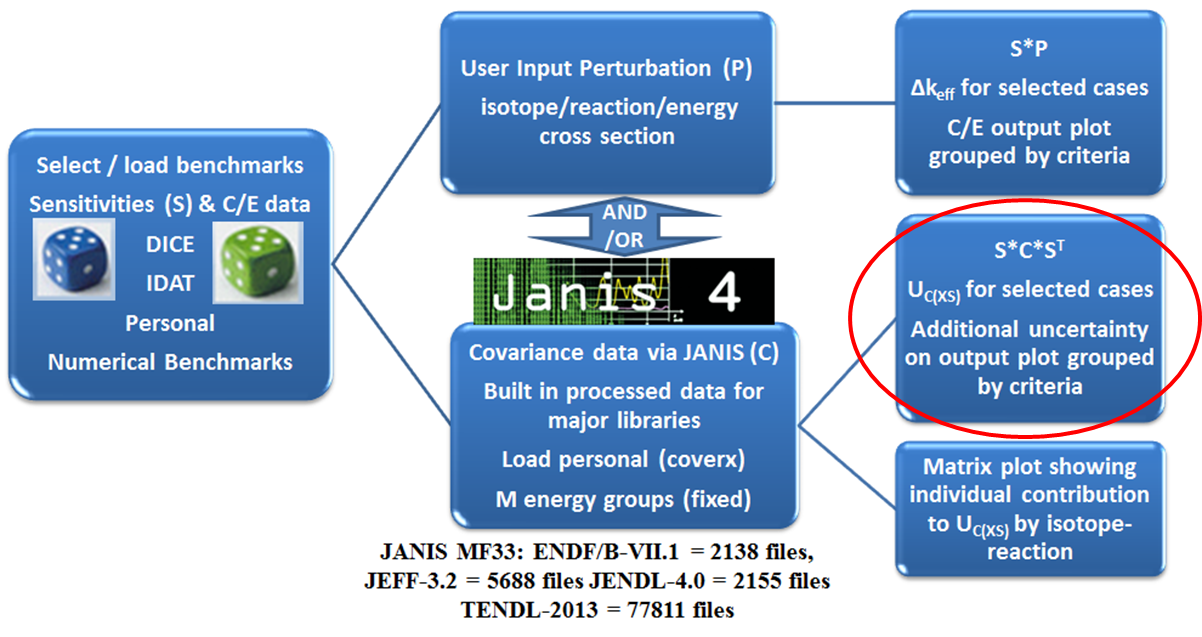 with Ein =100keV
http://www.oecd-nea.org/ndast/
4
Uncertainty Quantification with ENDF/B-VIII.1: ICSBEP/Pu cases
Verification ND uncertainties: PU cases
Uncertainty Quantification in ICSBEP using NDaST 

only Pu239 covariances (33g)







5
PU239 covariances
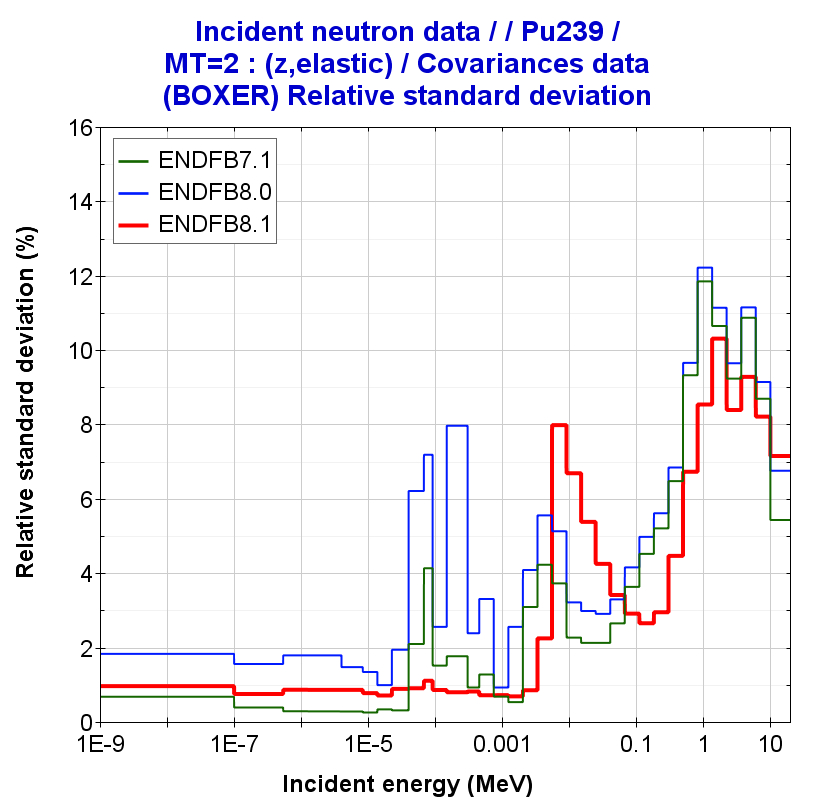 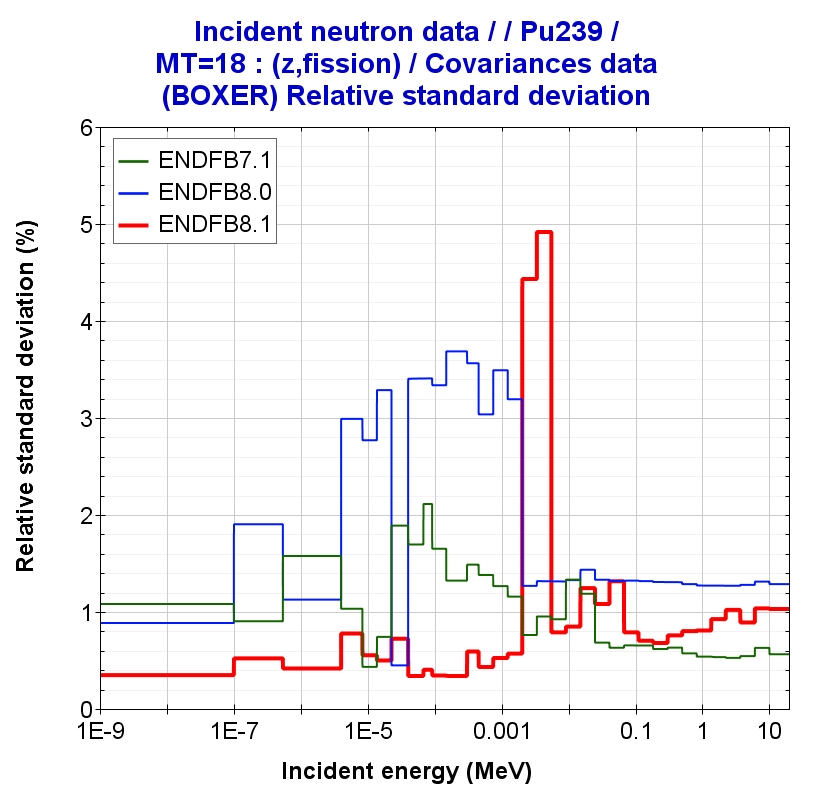 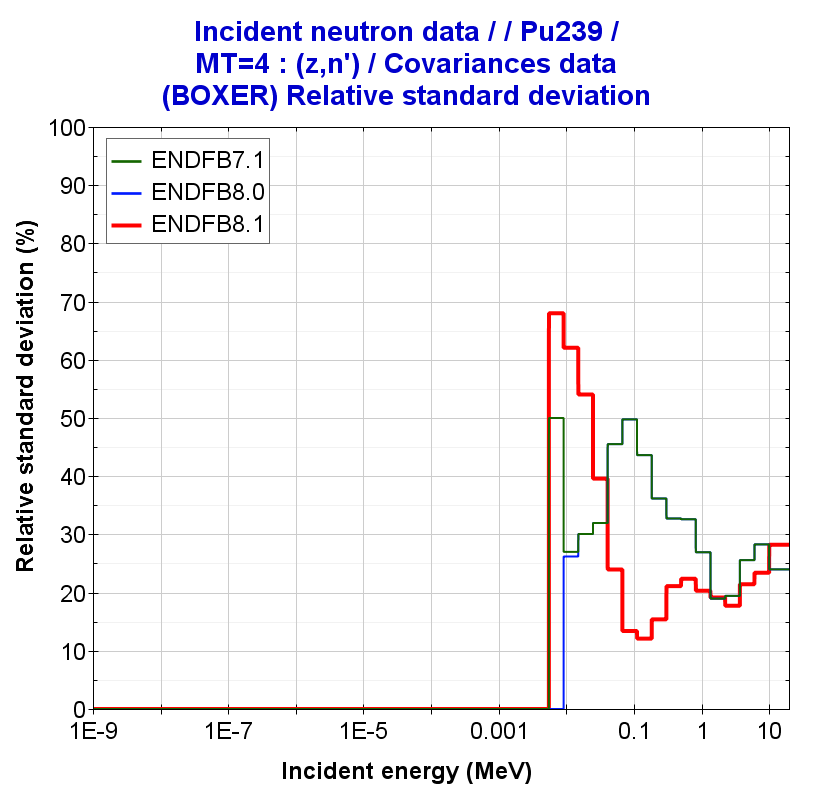 Pu239(n,elastic)
Pu239(n,fission)
Pu239(n,inelastic)
1
2
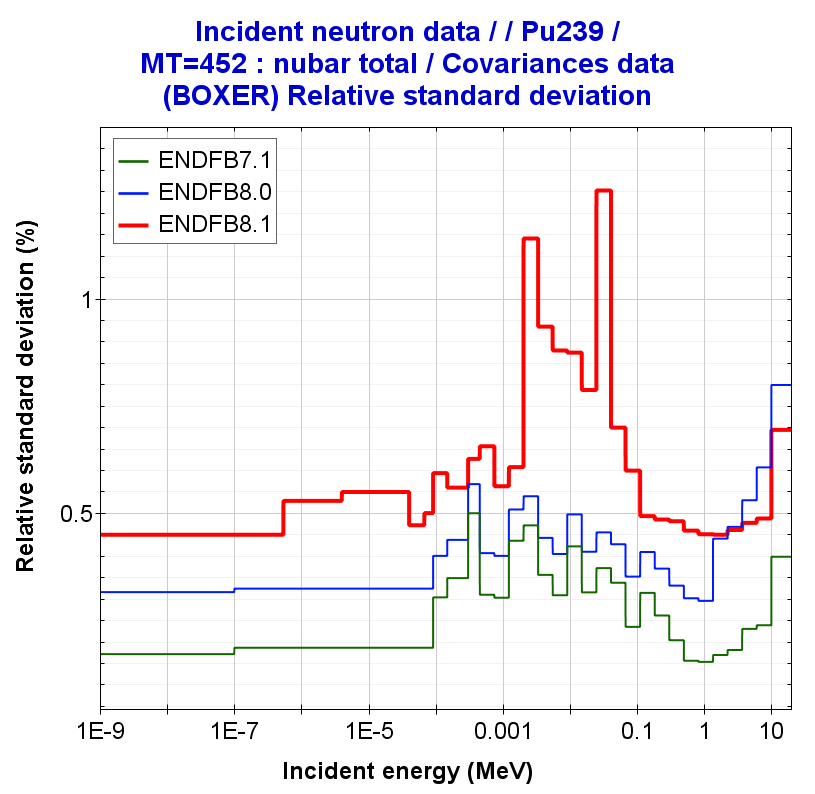 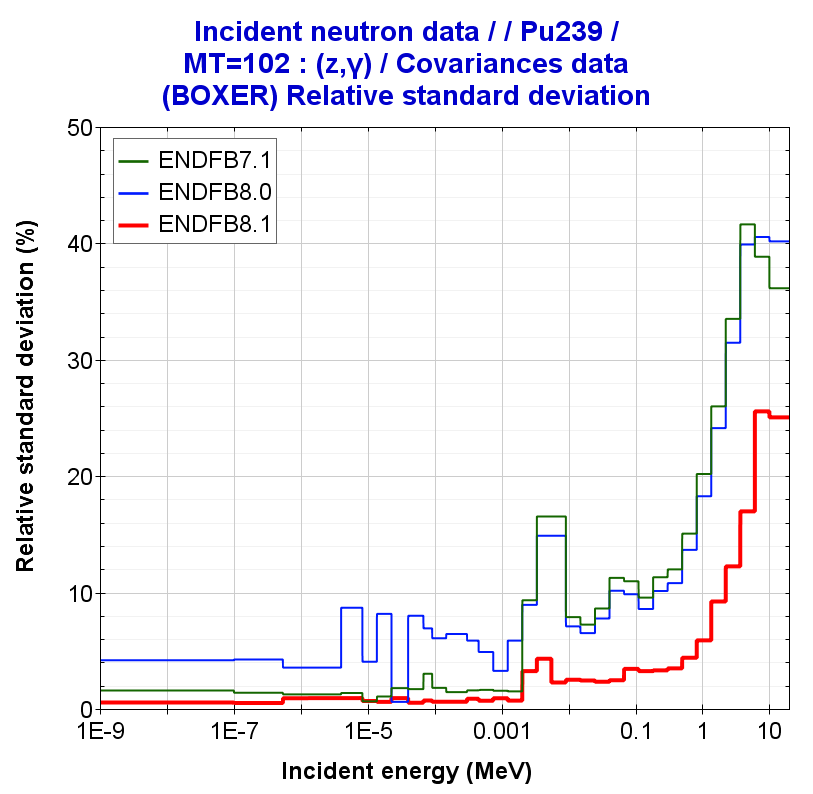 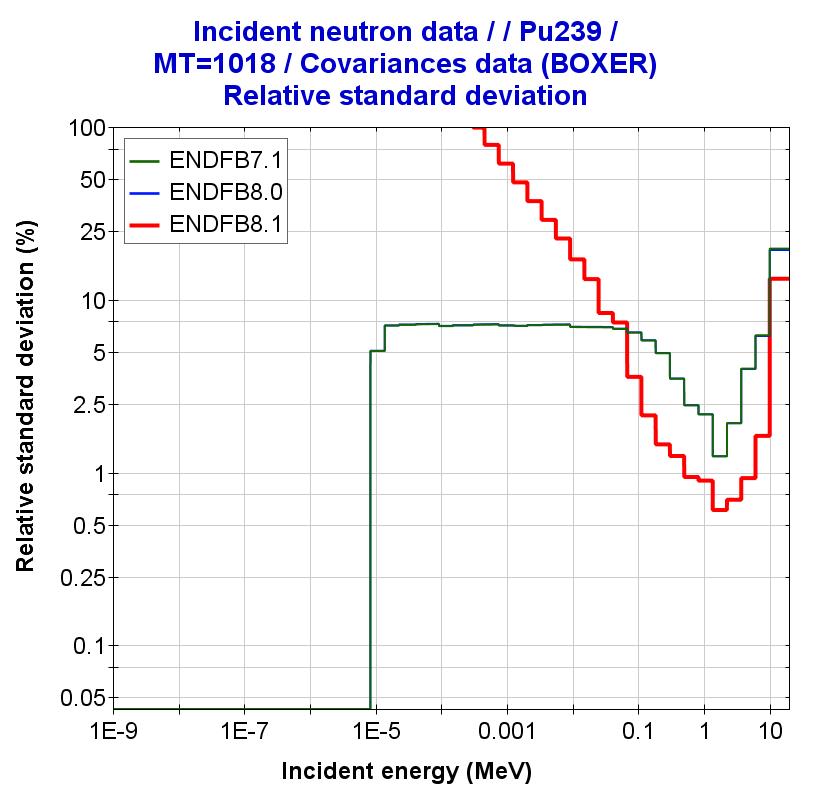 Pu239(PFNS)
Pu239(n,gamma)
Pu239(nubar)
3
4
Eincident =100keV
6
Table 1. Bias and nuclear data uncertainties in PU-MET-FAST-001 (Jezebel)









Note: (values in pcm)
NDAST – Uncertainty Quantification using 1st-order approximation “Sandwich formula” 
* Calculations (C) performed with MCNP6-1.0

NOTE: *PFNS covariance Eincident =100keV (default value); + PFNS covariance Eincident =1MeV
7
Uncertainty Quantification with ENDF/B-VIII.1: ICSBEP/U233 cases
Verification ND uncertainties: U233 cases
Uncertainty Quantification in ICSBEP using NDaST


only U233 covariances (33g)


8
U233 covariances
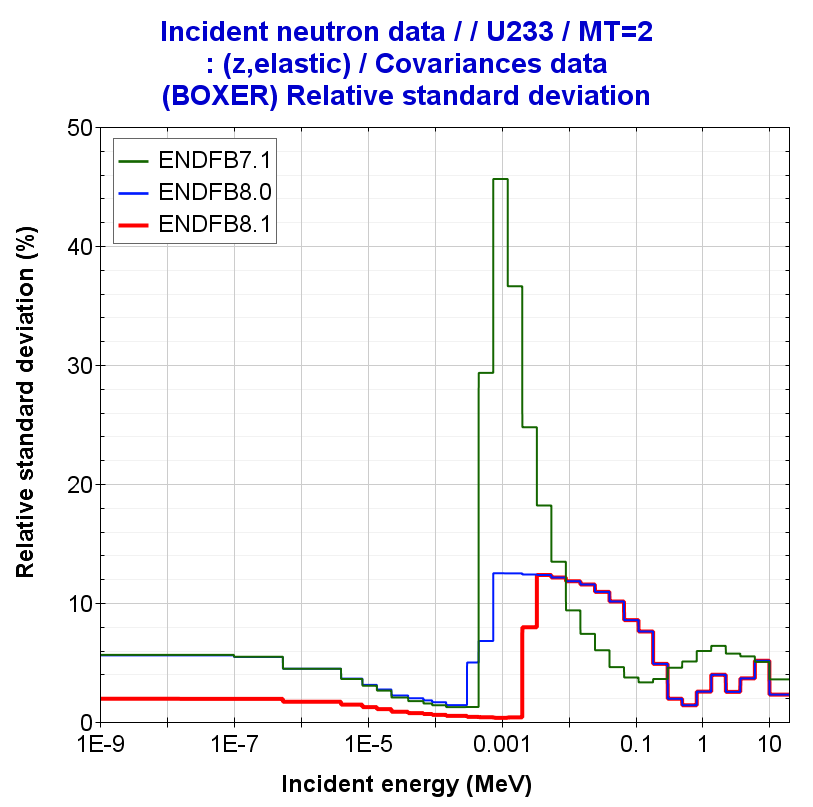 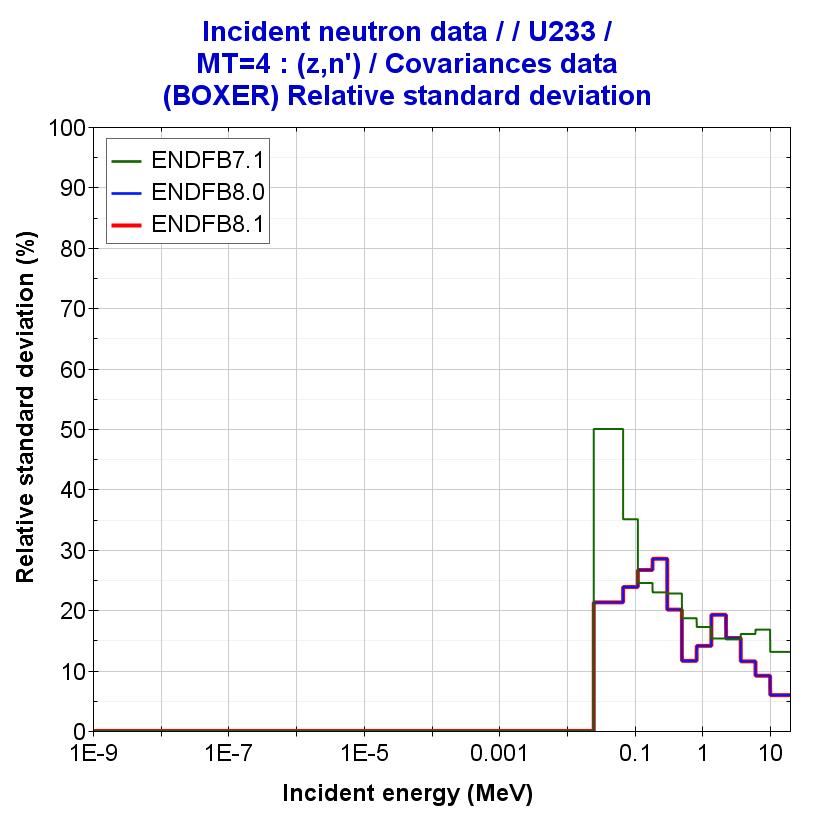 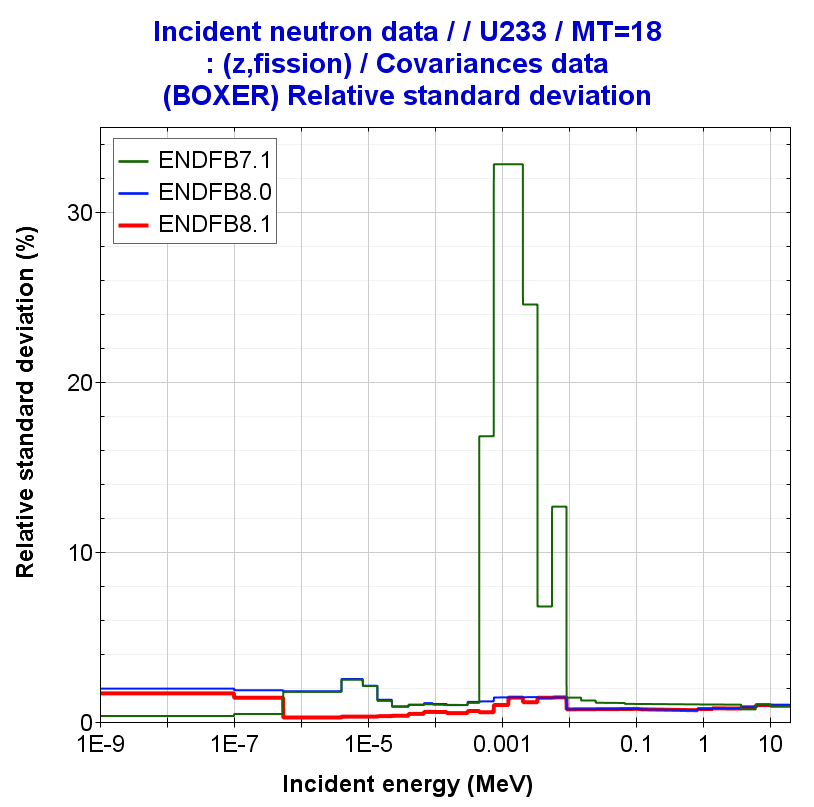 U233(n,elastic)
U233(n,fission)
U233(n,inelastic)
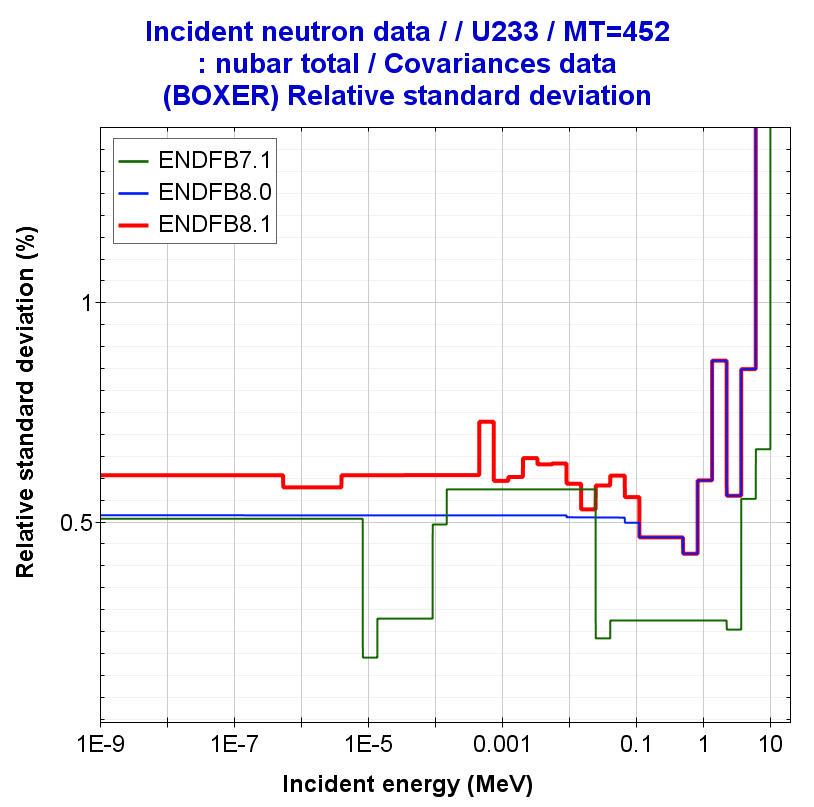 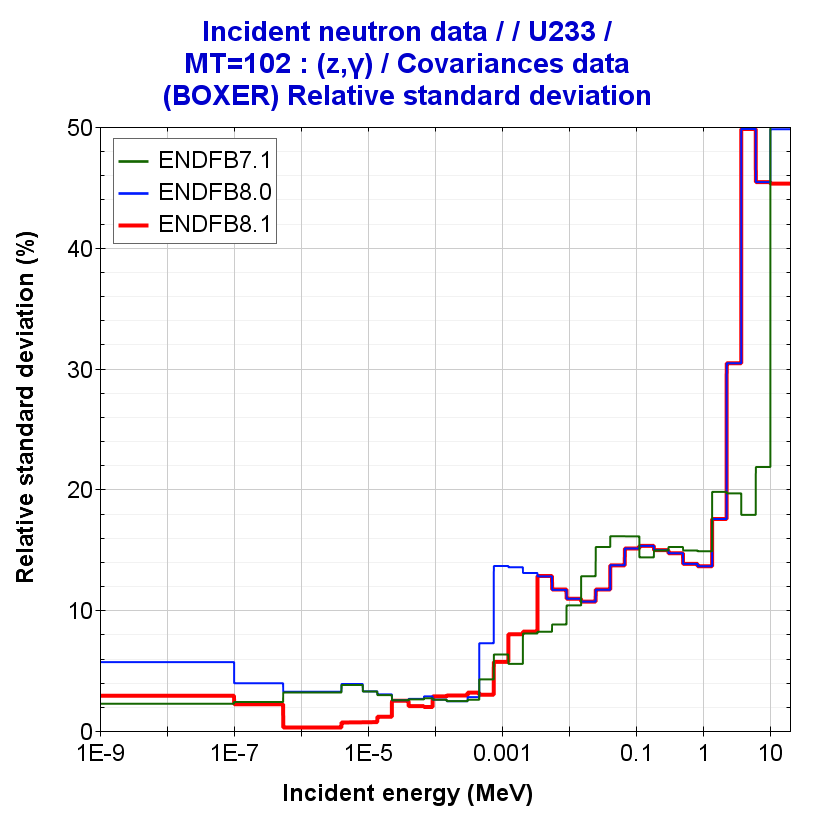 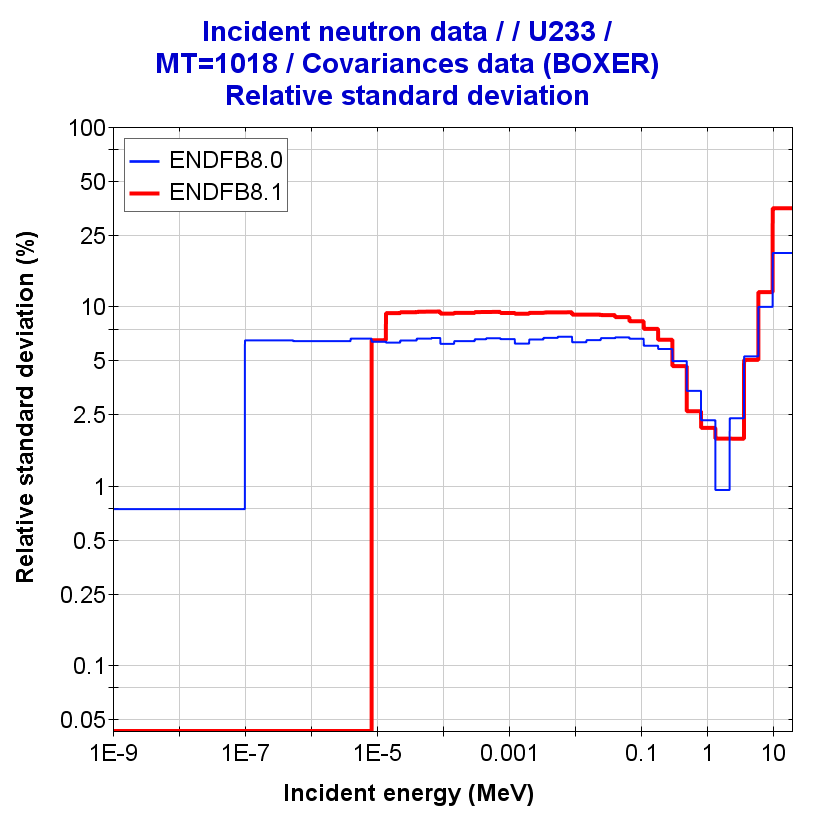 U233(PFNS)
U233(n,gamma)
U233(nubar)
Eincident =100keV
9
U233 covariances
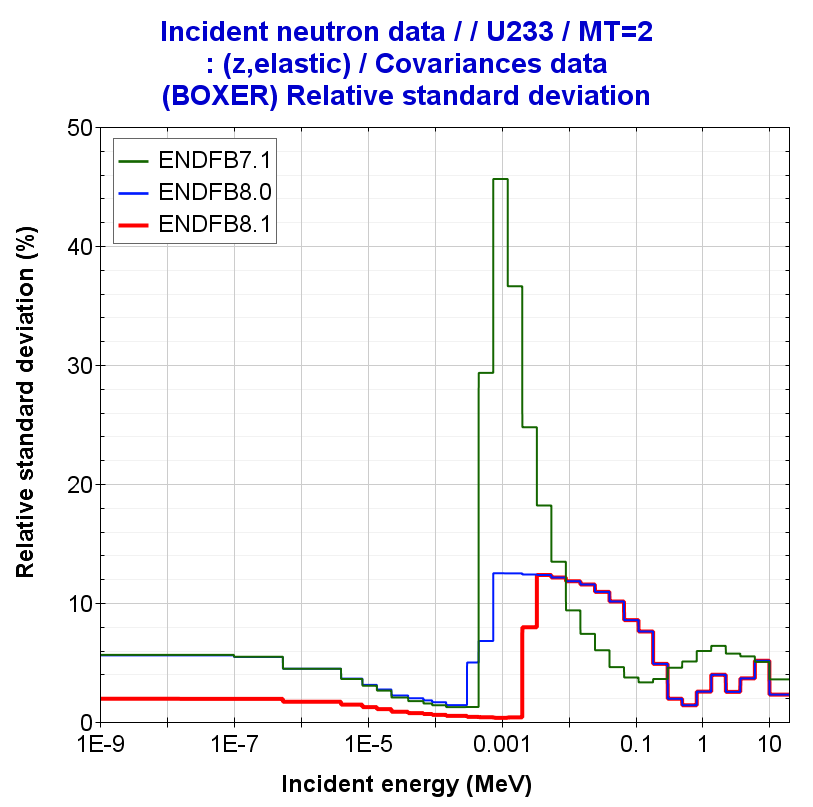 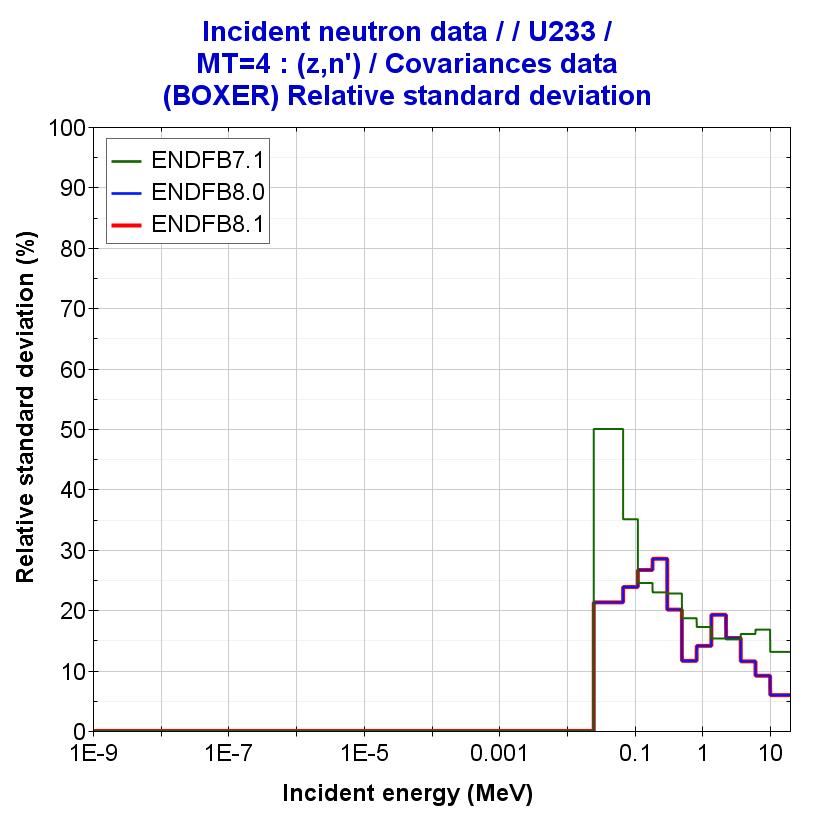 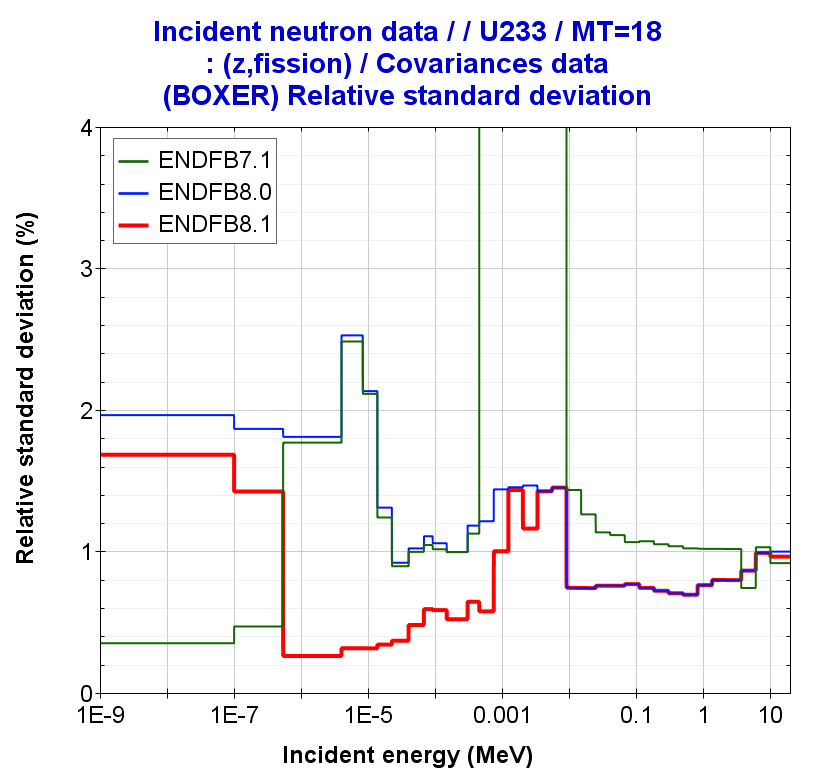 U233(n,elastic)
U233(n,fission)
U233(n,inelastic)
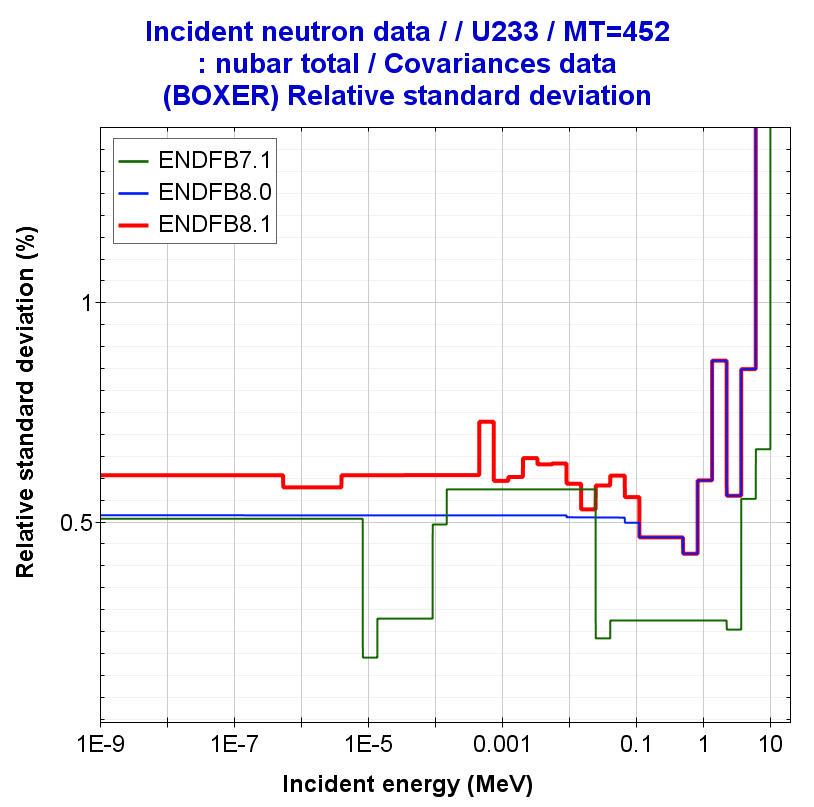 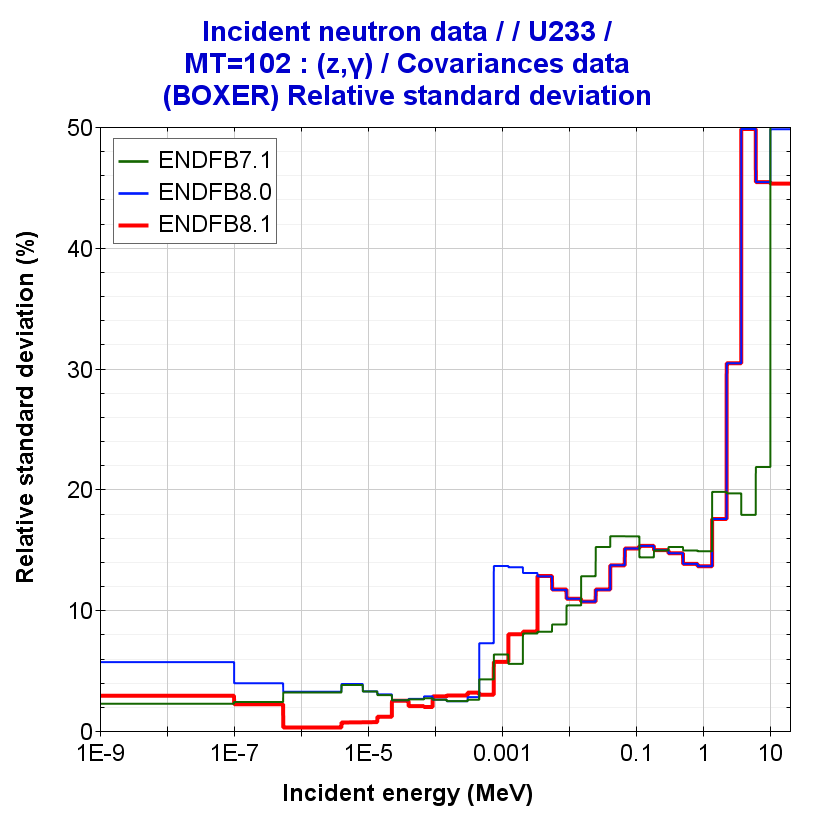 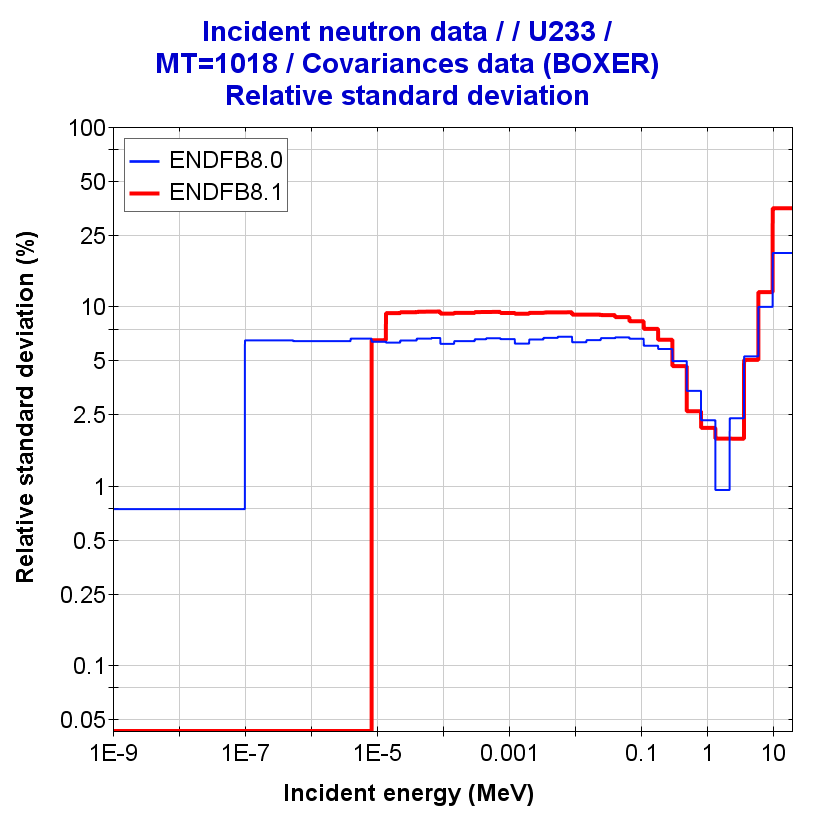 U233(PFNS)
U233(n,gamma)
U233(nubar)
Eincident =100keV
10
Uncertainty Quantification with ENDF/B-VIII.1: ICSBEP/HEU cases
Verification ND uncertainties: HEU cases

HENDF/ENDF/B-VIII.1: Uncertainty Quantification in ICSBEP using NDaST
U235 covariances (33g)
U238 covariances (33g)
Calculations with NDaST: only U235/238 covariances

NOTE: *Cross-sections (with correlations)
NOTE: +PFNS covariance with Ein=100keV
11
Uncertainty Quantification with ENDF/B-VIII.1: ICSBEP/HEU cases
Verification ND uncertainties: HEU cases
Uncertainty Quantification in ICSBEP using NDaST


only U235 covariances (33g)


<- Differences in XS-correlations

12
U235 covariances
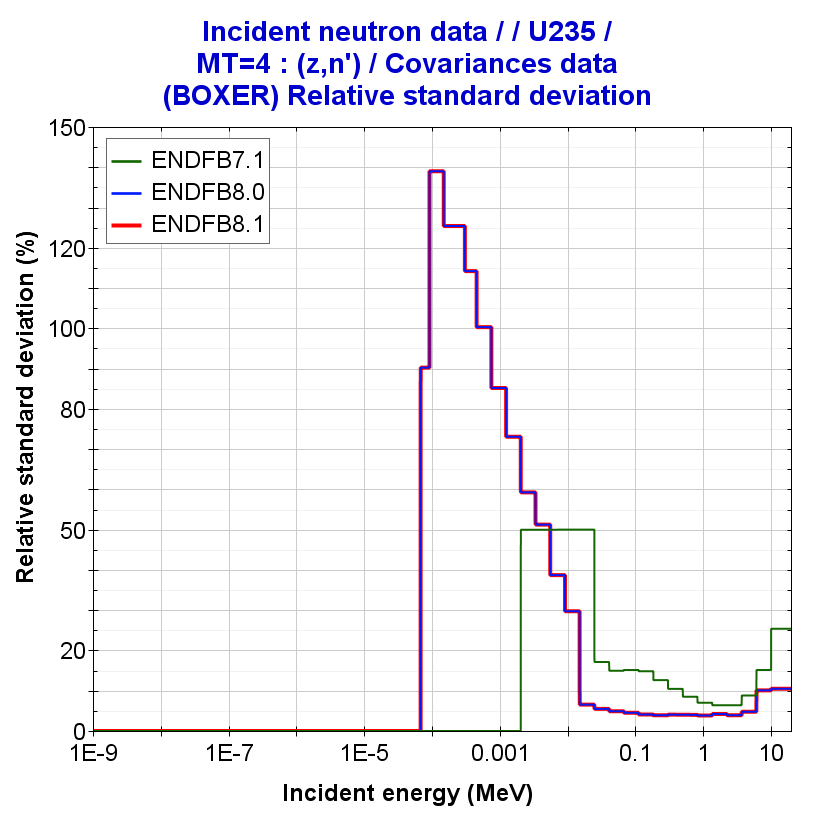 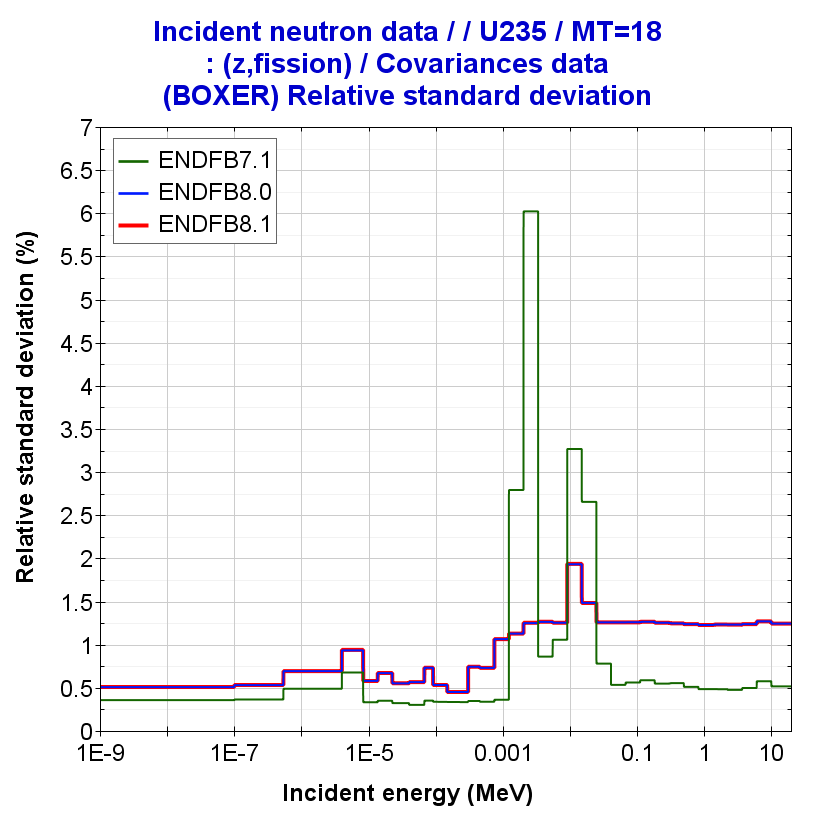 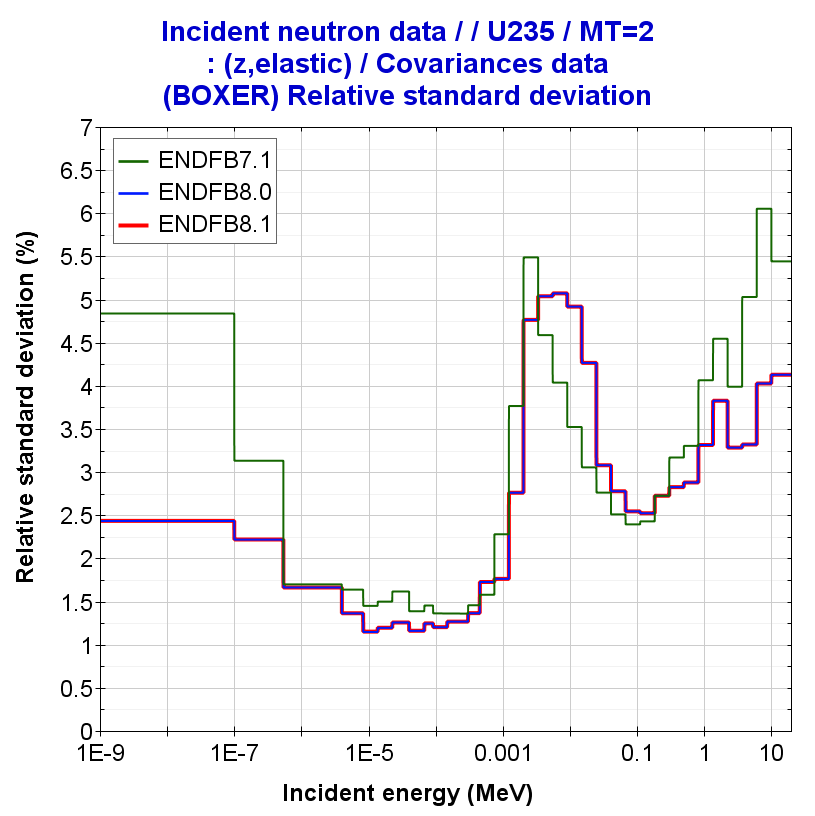 U235(n,elastic)
U235(n,inelastic)
U235(n,fission)
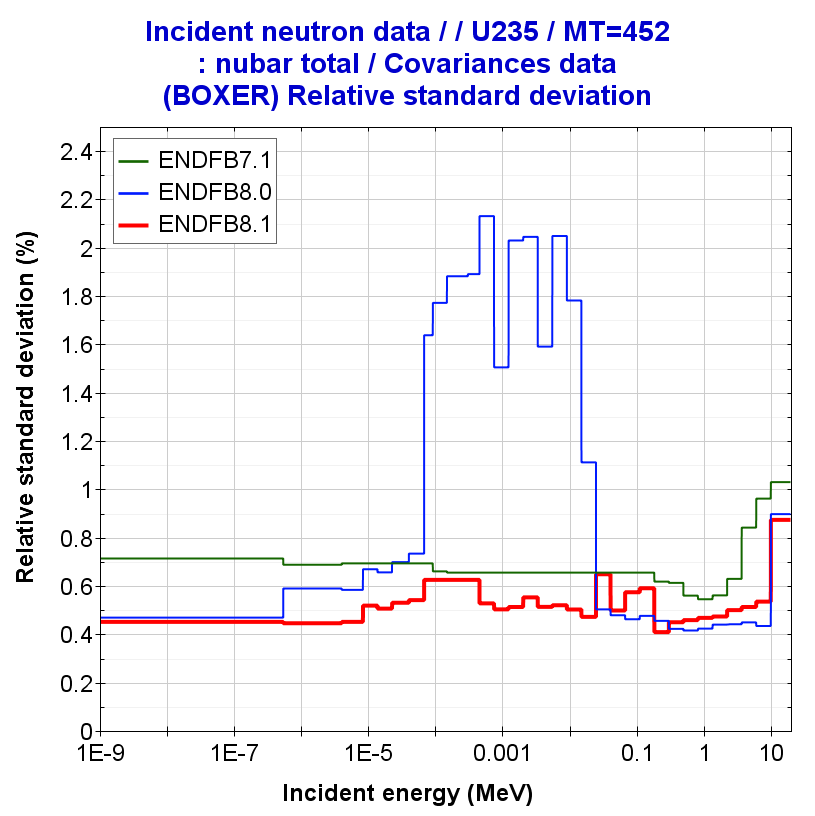 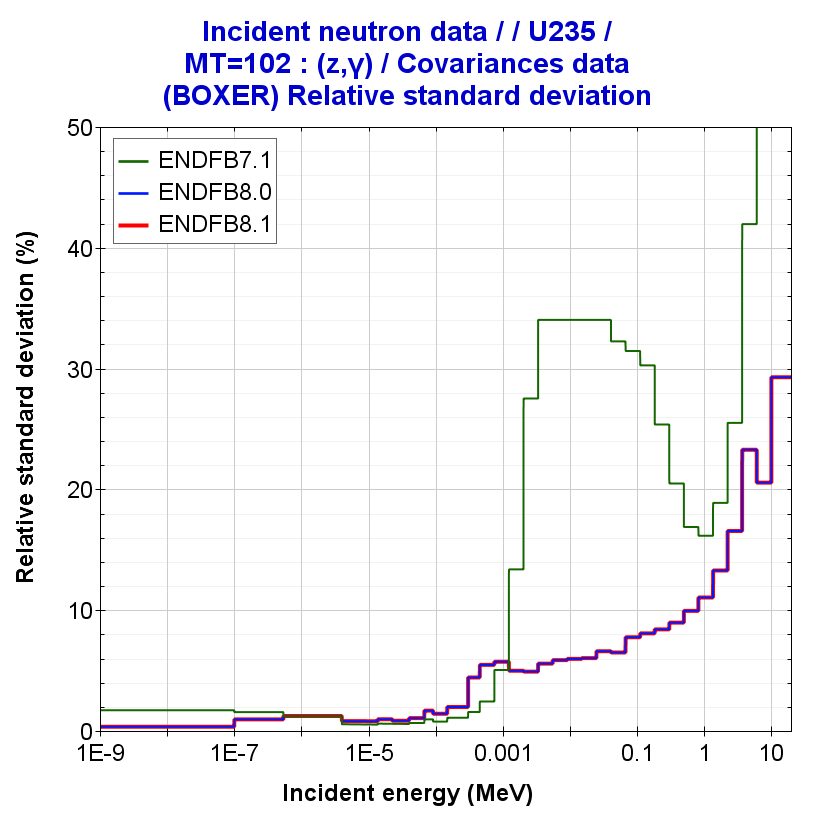 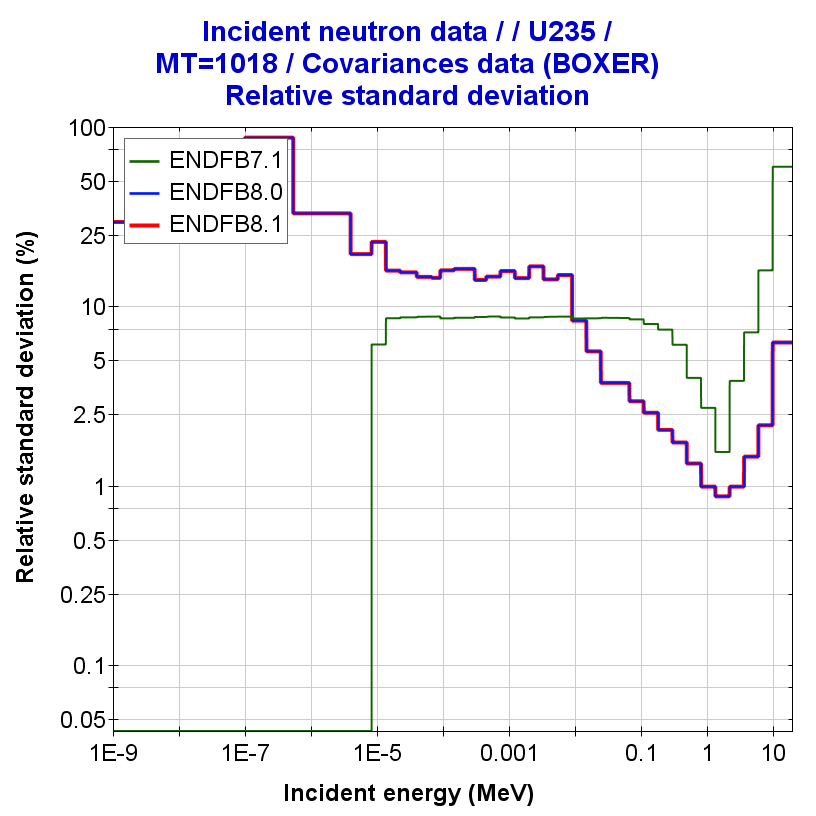 U235(nubar)
U235(PFNS)
U235(n,gamma)
Eincident =100keV
13
U238 covariances
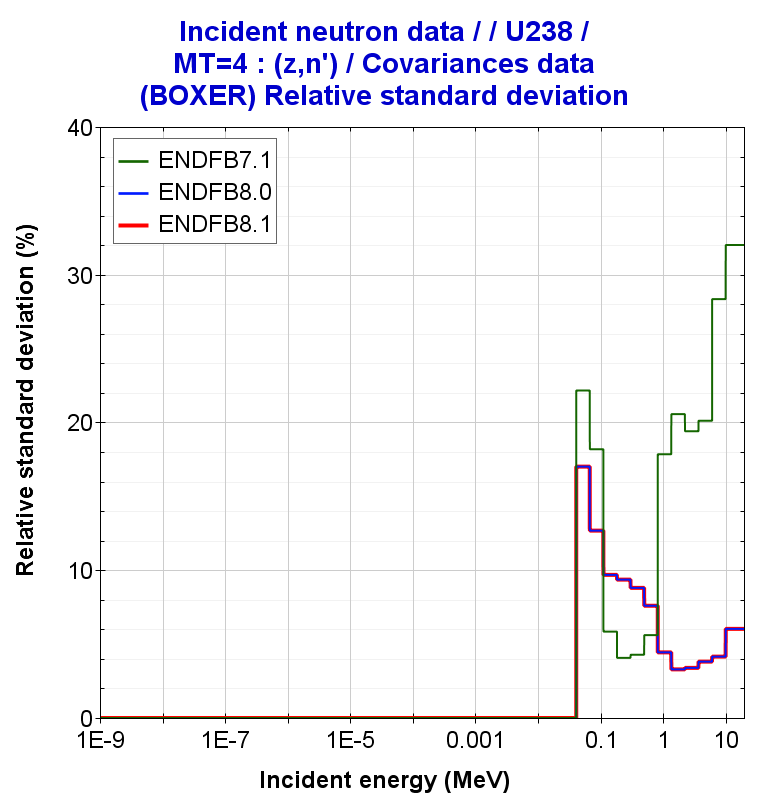 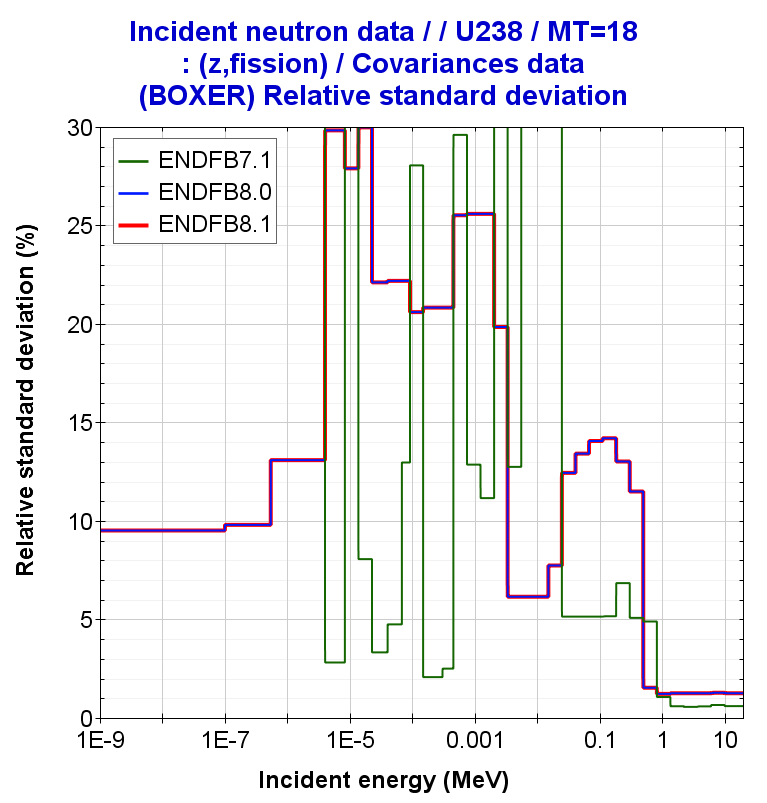 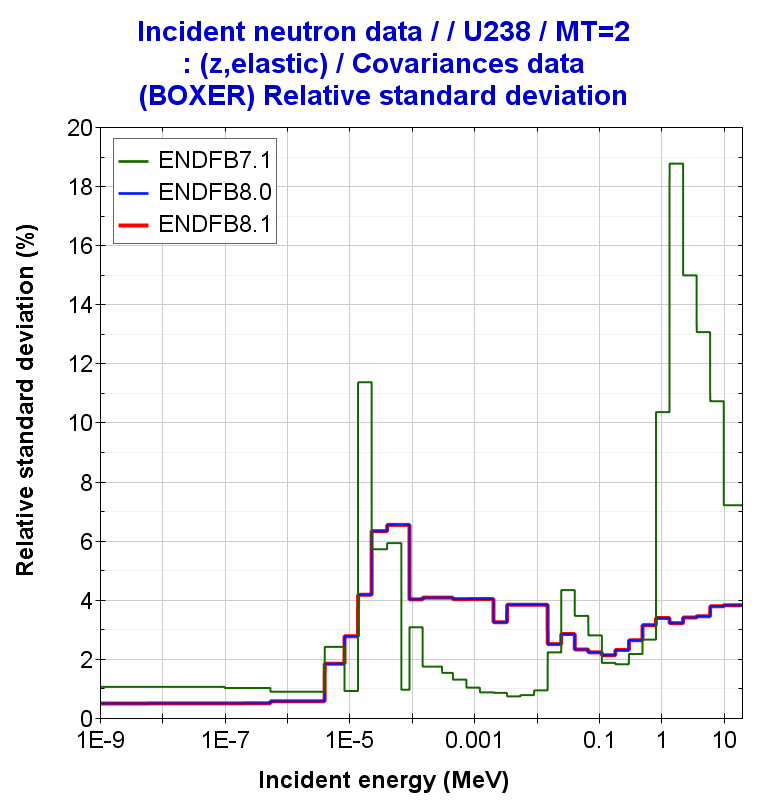 U238(n,elastic)
U238(n,fission)
U238(n,inelastic)
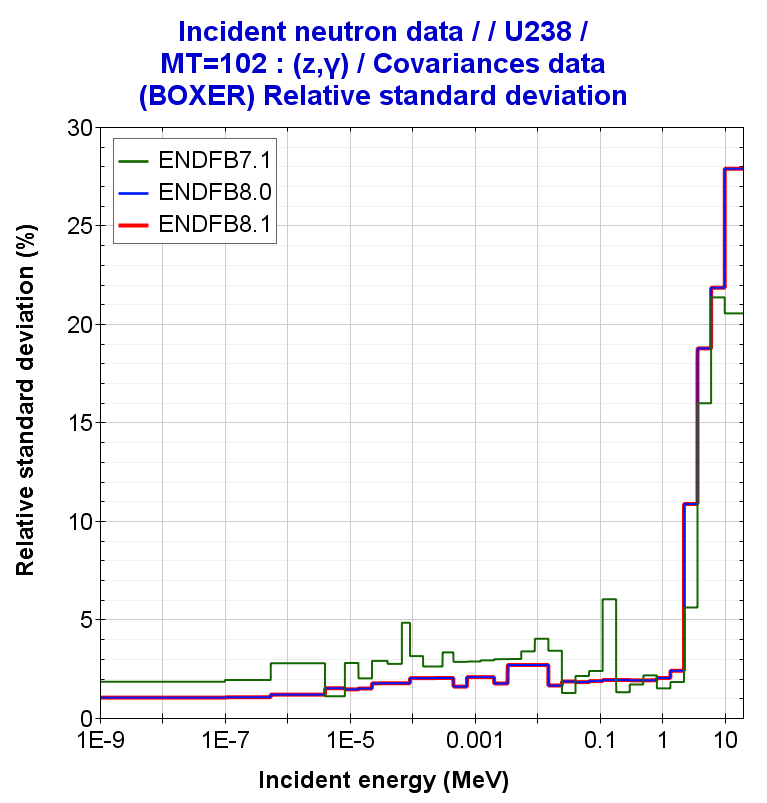 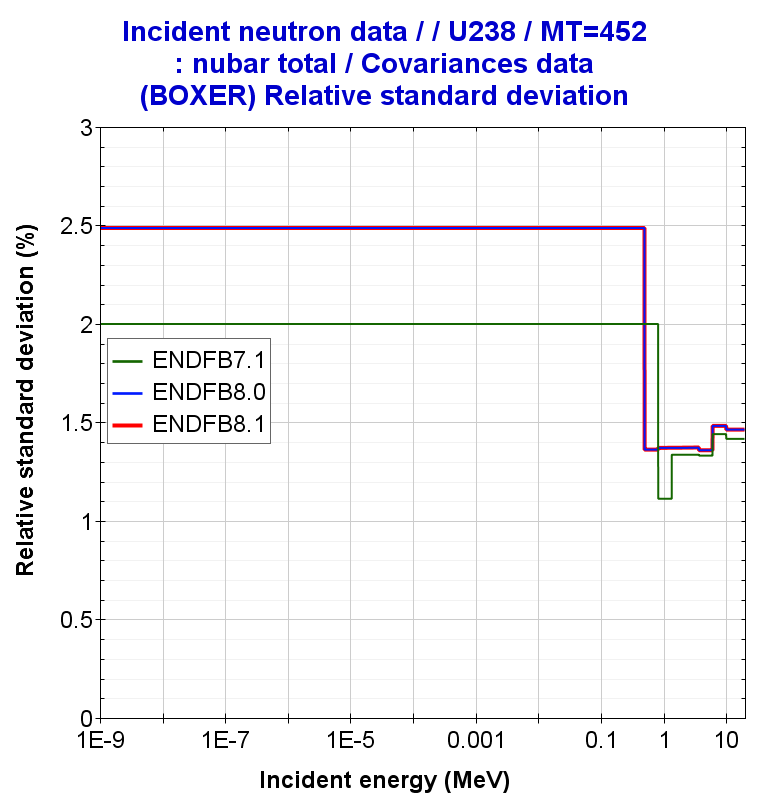 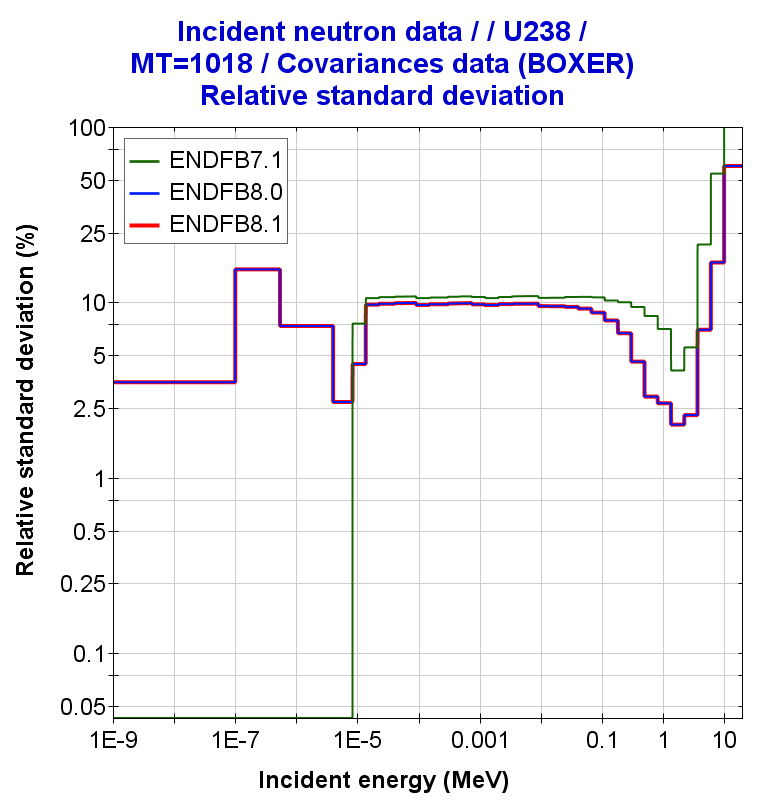 U238(nubar)
U238(PFNS)
U238(n,gamma)
Eincident =100keV
14
Table 2. Bias and nuclear data uncertainties in HEU-MET-FAST-001 (Godiva)
NOTE: (values in pcm)
NDAST – Uncertainty Quantification using 1st-order approximation “Sandwich formula” 
Calculations (C) performed with MCNP6-1.0

NOTE: *PFNS covariance Eincident =100keV (default value); + PFNS covariance Eincident =1MeV
15
Uncertainty Quantification with ENDF/B-VIII.1: ICSBEP/IEU cases
Verification ND uncertainties: IEU cases

HENDF/ENDF/B-VIII.1: Uncertainty Quantification in ICSBEP using NDaST
U235 covariances (33g)
U238 covariances (33g)
Calculations with NDaST: only U235/238 covariances

NOTE: *Cross-sections (with correlations)
NOTE: +PFNS covariance with Ein=100keV
16
Uncertainty Quantification with ENDF/B-VIII.1: ICSBEP/IEU cases
Verification ND uncertainties: IEU cases
Uncertainty Quantification in ICSBEP using NDaST


only U235 covariances (33g)


Differences in XS-correlations

17
Uncertainty Quantification with ENDF/B-VIII.1: ICSBEP/IEU cases
Verification ND uncertainties: IEU cases
Uncertainty Quantification in ICSBEP using NDaST


only U238 covariances (33g)
18
Uncertainty Quantification with ENDF/B-VIII.1: ICSBEP/LEU cases
Verification ND uncertainties: LEU cases

HENDF/ENDF/B-VIII.1: Uncertainty Quantification in ICSBEP using NDaST
U235 covariances (33g)
U238 covariances (33g)
Calculations with NDaST: only U235/238 covariances

NOTE: *Cross-sections (with correlations)
NOTE: +PFNS covariance with Ein=100keV
19
Uncertainty Quantification with ENDF/B-VIII.1: ICSBEP/LEU cases
Verification ND uncertainties: LEU cases
Uncertainty Quantification in ICSBEP using NDaST


only U235 covariances (33g)


Differences in XS-correlations

20
CONCLUSION
Processing in JANIS format
ENDF/B-VIII.1 into JANIS Database -> to be used in NDAST (see links in slide 3)

Testing Covariances using NDaST in ICSBEP 













How to use the covariance nuclear data of general-purpose nuclear data libraries?
End-USERS: A–priori covariance data to create specific “application” or industrial ND libraries
Evaluators: A–priori covariance data for ND adjustment and/or assimilation
USERS & Evaluators: A-priori covariance data to perform a Target Accuracy Requirement (TAR) to feed HPRL
21
Acknowledgments
This work is part of the APRENDE project (Addressing PRiorities of Evaluated Nuclear Data in Europe) that has received funding from the European Union’s HORIZON-EURATOM
under grant agreement No. 101164596
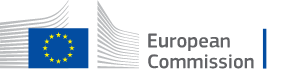 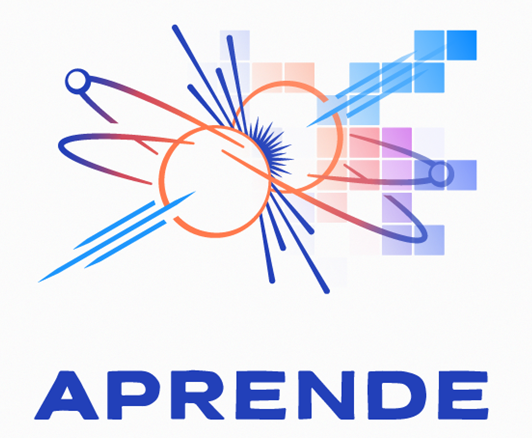 22
Backup slides
23
Processing into BOXER format
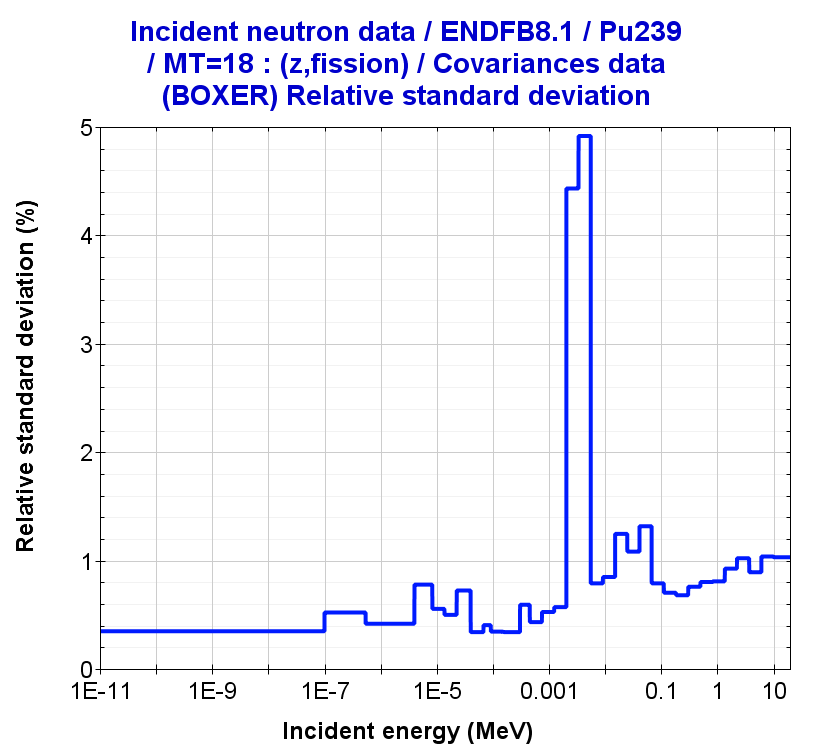 Processing ND/MF32+MF33 in BOXER format
moder /
1 21
'094-Pu-239 '
20     9437  /
0/
reconr /
21 22
'094-Pu-239 '
  9437 2 /
0.005 /
'Reconstructed'/
'Processed'/
0/
broadr /
21 22 23
  9437 1 0 0 0./
0.005 /
300.0 /
0/
unresr /
21 23 24
  9437 1 1 0 /
300.0 /
1.0E+10 /
0 /
groupr /
21 24 0 31/
  9437 1 0  2 0 1 1 1 /
'GENDF- 238g' /
300.0
1.E10
238 /
 1.00000E-05
 1.00000E-04
 5.00000E-04
…
 1.73300E+07
  2.0000E+07 /
3/
3 18/
3 251/
3 452 nubar_t/
3 455 nubar_d/
3 456 nubar_p/
5 455 nubar_spc/
0/
0/
errorr
21 24 0 77 /
  9437   1  2     1 1 /
1  300.0 / Just only one temperature
0 33 /
33 /
 1.00000E-05
 1.00000E-01
…
 6.06531E+06
 1.00000E+07
  1.9640E+07 /
covr
 77 0 81 /
 1/
 /
 /
  9437 0 0 0 /
viewr
81 82
covr
 77 78 /
 4 1
'LIB_JENDL-5.0upd       ' /
'BOXER format'/
  9437 0 0 0 /
stop
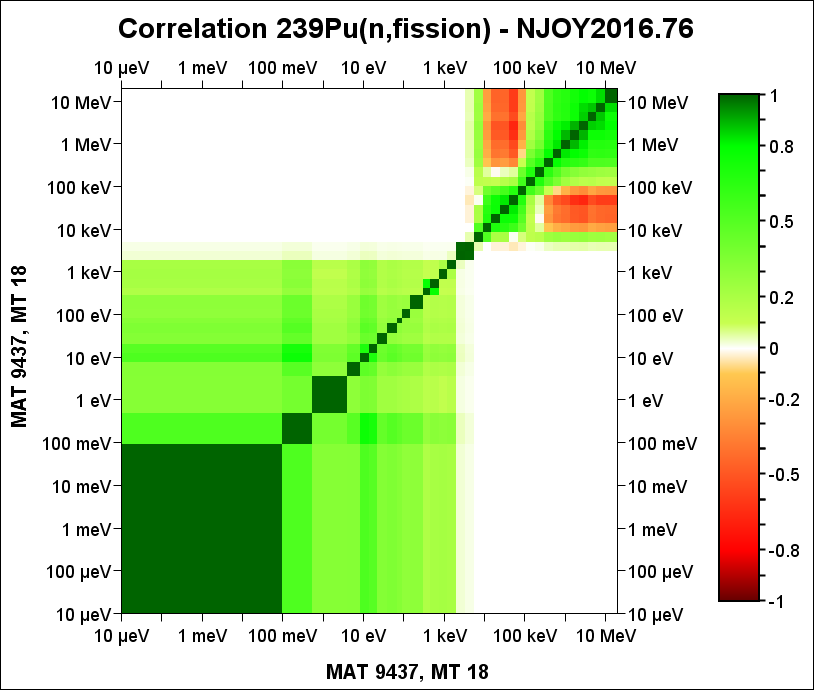 Figure 1. Input deck to process MF32/33 covariances
tape20 = ENDF Pu239
=====================
24
Processing into BOXER format
Processing ND/MF32+MF33 in BOXER format
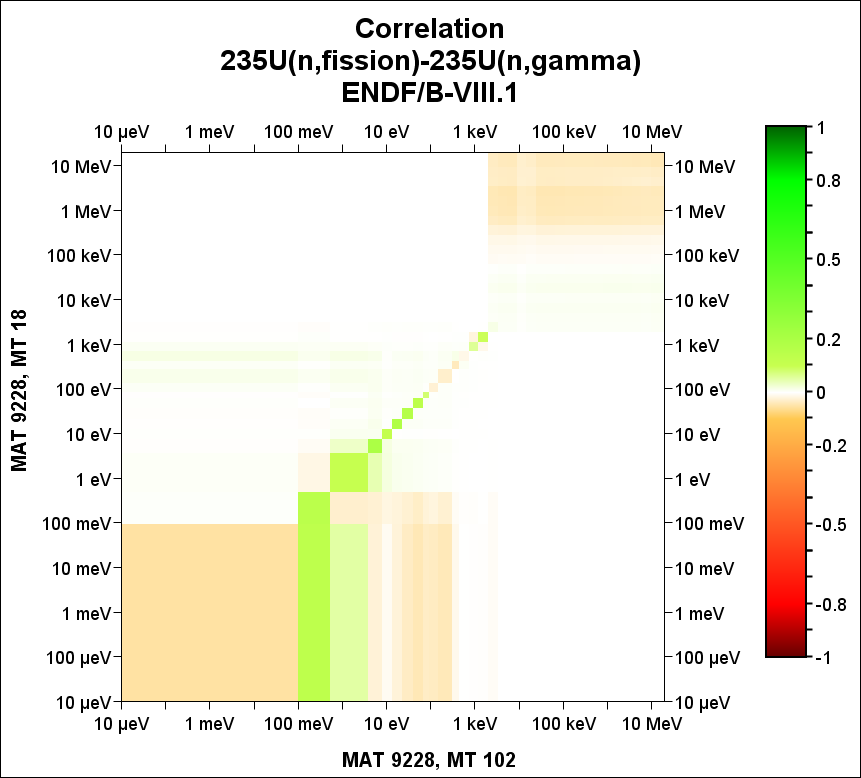 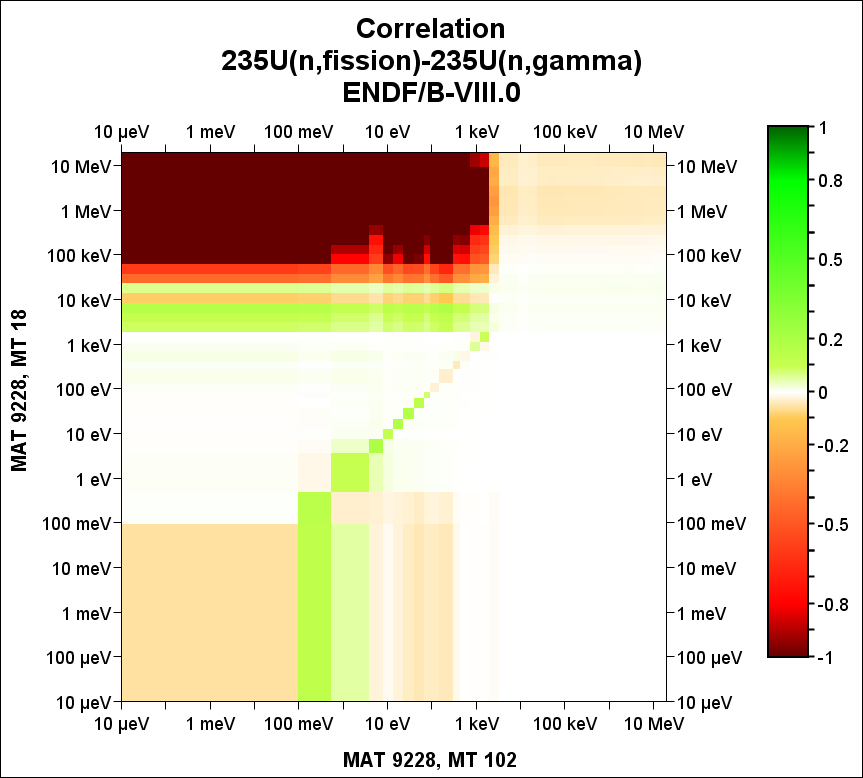 25
Processing into BOXER format
Processing ND/MF32+MF33 in BOXER format
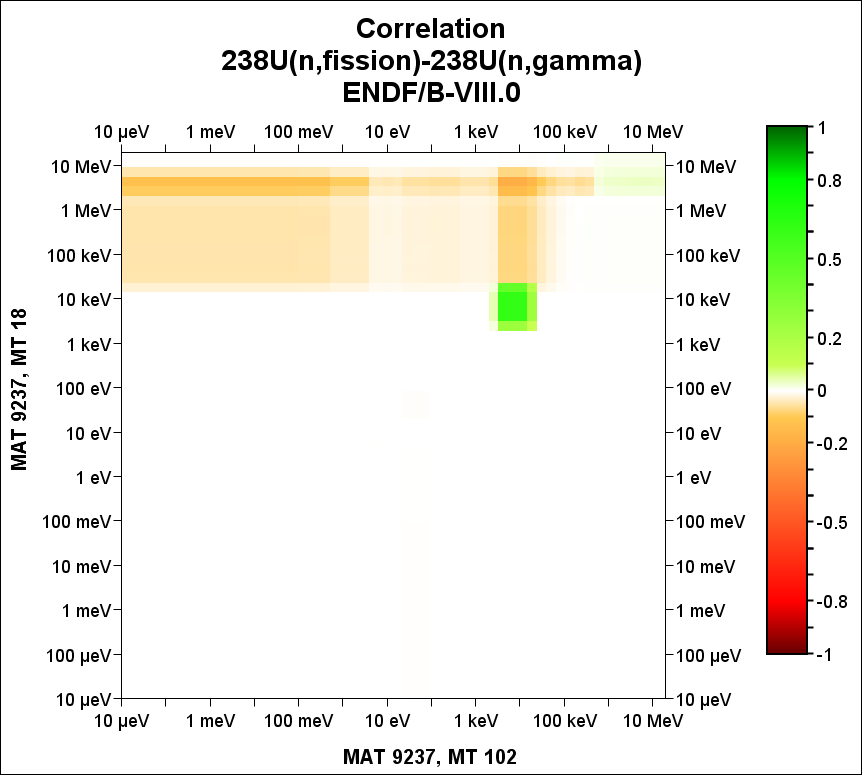 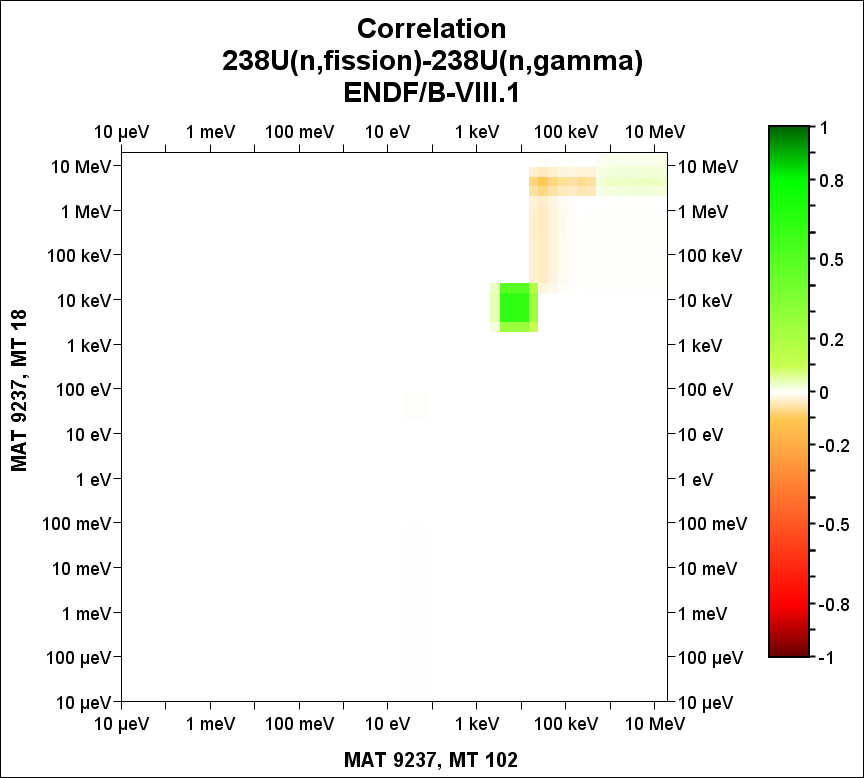 26
Processing into BOXER format
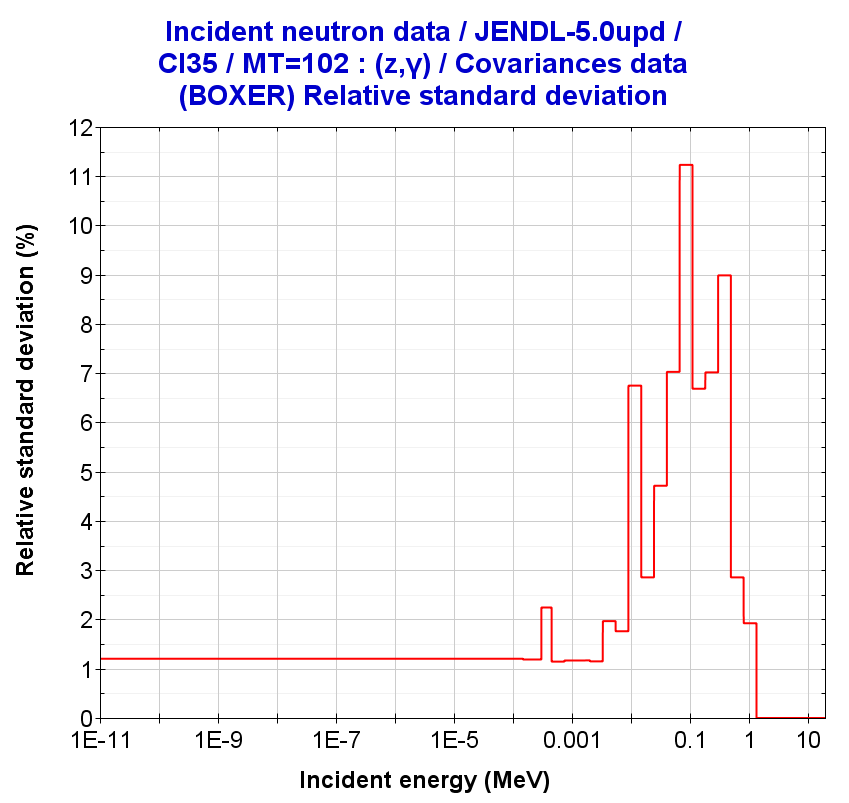 Processing ND/MF32 “only” in BOXER format
Figure 2. Input deck to process covariances in files with MF32-only
Materials only MF32

JENDL-5.0: 
Cl35, Cr50, Cr54

JEFF-4T2.2
Cl35, Cl37
Cu63, Cu65
Pa231, Pa233
Pu240, Am241
errorr
999/
21 88/
1   / MT1
2   / MT2
102 / MT102
600 / MT600
0/
errorr
88 24 0 77 /
  1725   1  2     1 1 /
1  300.0 / Just only one temperature
0 33 /
33 /
 1.00000E-05
 1.00000E-01
 5.40000E-01
…
 1.00000E+07
  1.9640E+07 /
covr
 77 0 81 /
 1/
 /
 /
  1725 0 0 0 /
viewr
81 82
covr
 77 78 /
 4 1
'LIB_JENDL-5.0upd       ' /
'BOXER format'/
  1725 0 0 0 /
stop
moder
1 21
'017-Cl-35  '
20     1725  /
0/
reconr
21 22
'017-Cl-35  '
  1725 2 /
0.005 /
'Reconstructed'/
'Processed'/
0/
broadr
21 22 23
  1725 1 0 0 0./
0.005 /
300.0 /
0/
unresr
21 23 24
  1725 1 1 0 /
300.0 /
1.0E+10 /
0 /
tape20 = ENDF Cl35
==================
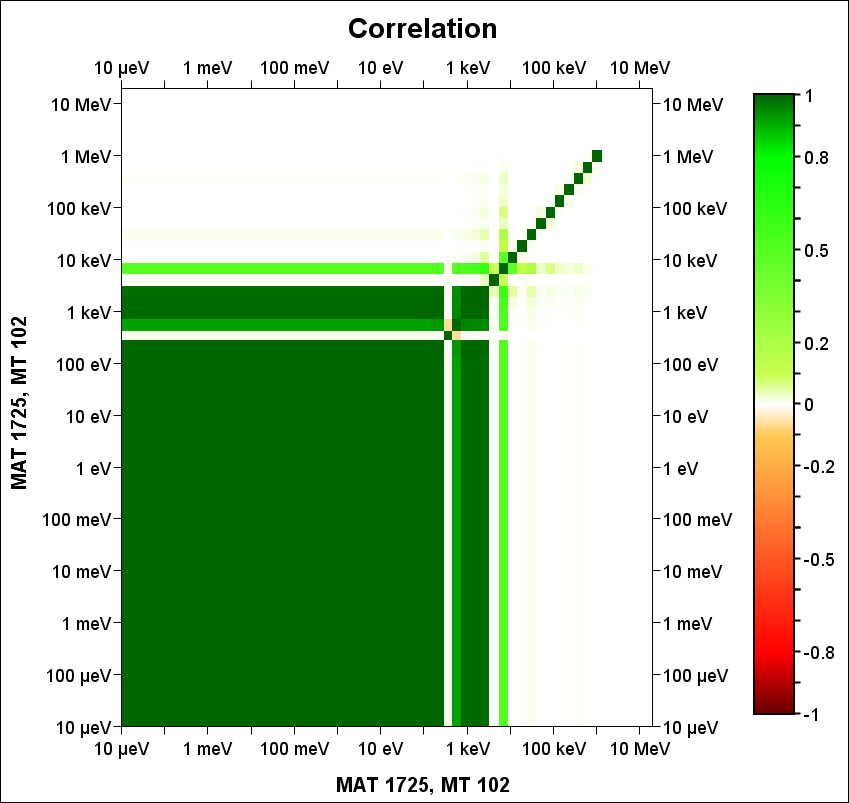 27
Processing into BOXER format
Processing ND/MF33 –cc in MATs in BOXER format
moder /
2 99
'  9437 and   9228' /
91     9437  /
92     9228  /
0/
errorr
21 0 99 26 61 /
  9437 1 2 1 1 /
1  300.0 / Just only one temperature
2 33 /
  9228    18 /
0 /
33 /
 1.00000E-05
 1.00000E-01
…
 1.00000E+07
  1.9640E+07 /
covr
 26 0 81 /
 1/
 /
 /
  9437    18  9228    18 /
viewr
81 82
covr
 26 27 /
 4 1
'LIB_JENDL-5.0upd       ' /
'BOXER format'/
  9437    18  9228    18 /
stop
Figure 3. Input deck to process MF33 covariances between different materials (example JENDL5)
tape21 = ENDF Pu239
tape91 = GENDF-238g Pu239
tape92 = GENDF-238g U235
tape61 = input cov. tape77(ERRORR output) for U235 
=====================================================
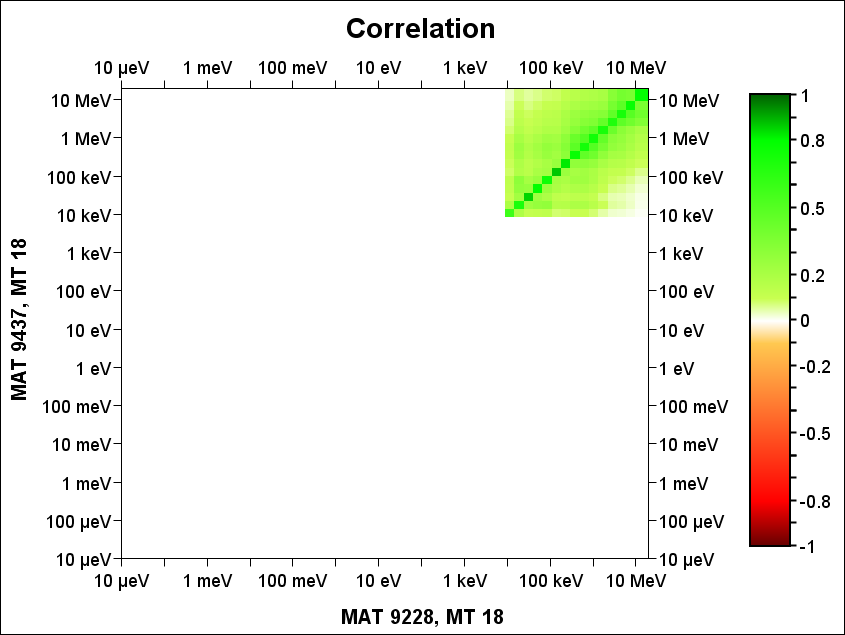 28
Processing into BOXER format
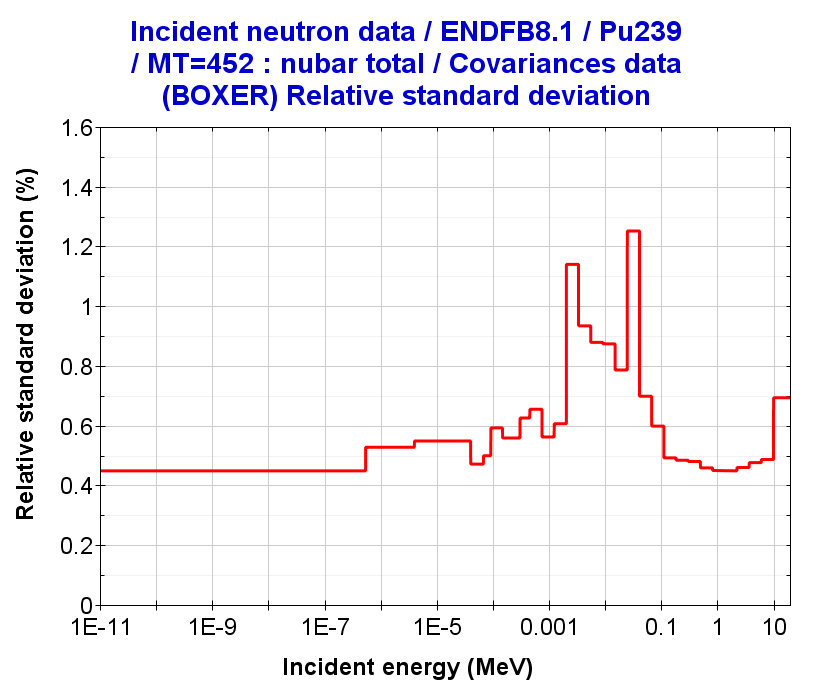 Processing ND/MF31 in BOXER format
Figure 4. Input deck to process MF31 covariances
groupr /
21 24 0 31/
  9437 1 0  2 0 1 1 1 /
'GENDF-  33g' /
300.0
1.E10
33 /
 1.00000E-05
 1.00000E-01
…
 3.67879E+06
 6.06531E+06
 1.00000E+07
  1.9640E+07 /
3/
3 452 nubar_t/
3 455 nubar_d/
3 456 nubar_p/
5 455 nubar_spc/
0/
0/
errorr
21 0 31 41 /
  9437   1  2     1 1 /
1  300.0 / Just only one temperature
0 31 /
33 /
 1.00000E-05
 1.00000E-01
…
 6.06531E+06
 1.00000E+07
  1.9640E+07 /
covr
 41 0 81 /
 1/
 /
 /
  9437 0 0 0 /
viewr
81 82
covr
 41 71 /
 4 1
'LIB_JENDL-5.0upd       ' /
'BOXER format'/
  9437 0 0 0 /
stop
tape21 = ENDF Pu239
tape24 = PENDF Pu239 
=====================
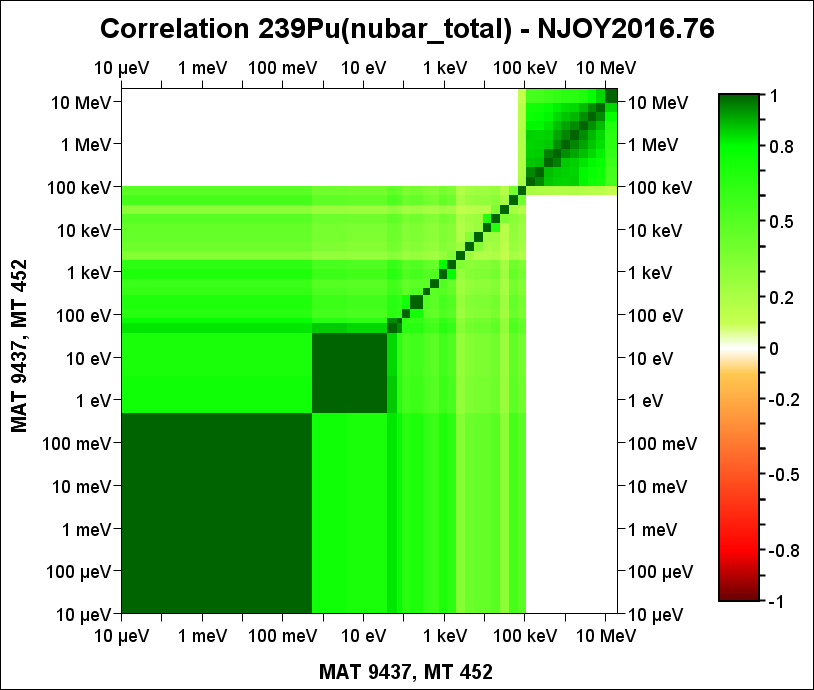 29
Processing into BOXER format
Processing ND/MF34 in BOXER format
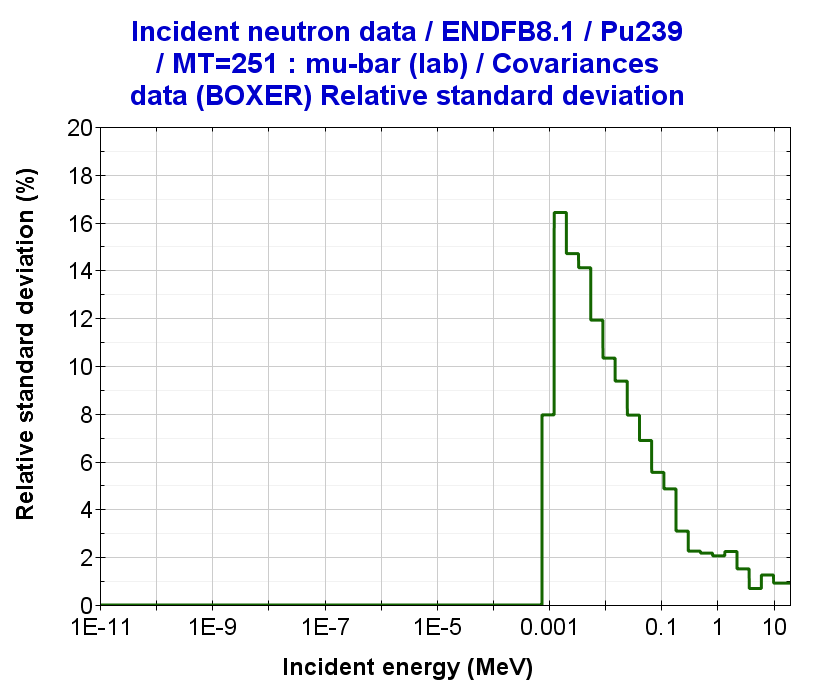 groupr
21 24 0 31/
  9437 1 0  2 5 1 1 1 /
'GENDF-  33g' /
300.0
1.E10
33 /
 1.00000E-05
 1.00000E-01
..
 1.00000E+07
  1.9640E+07 /
3/
3 251/
0/
0/
errorr
21 0 31 42 /
  9437   1  2     1 1 /
1  300.0 / Just only one temperature
0 34 /
33 /
 1.00000E-05
 1.00000E-01
..
 6.06531E+06
 1.00000E+07
  1.9640E+07 /
covr
 42 0 81 /
 1/
 /
 /
  9437 0 0 0 /
viewr
81 82
covr
 42 72 /
 4 1
'LIB_JENDL-5.0upd       ' /
'BOXER format'/
  9437 0 0 0 /
stop
Figure 5. Input deck to process MF34 covariances
tape21 = ENDF Pu239
tape24 = PENDF Pu239 
=====================
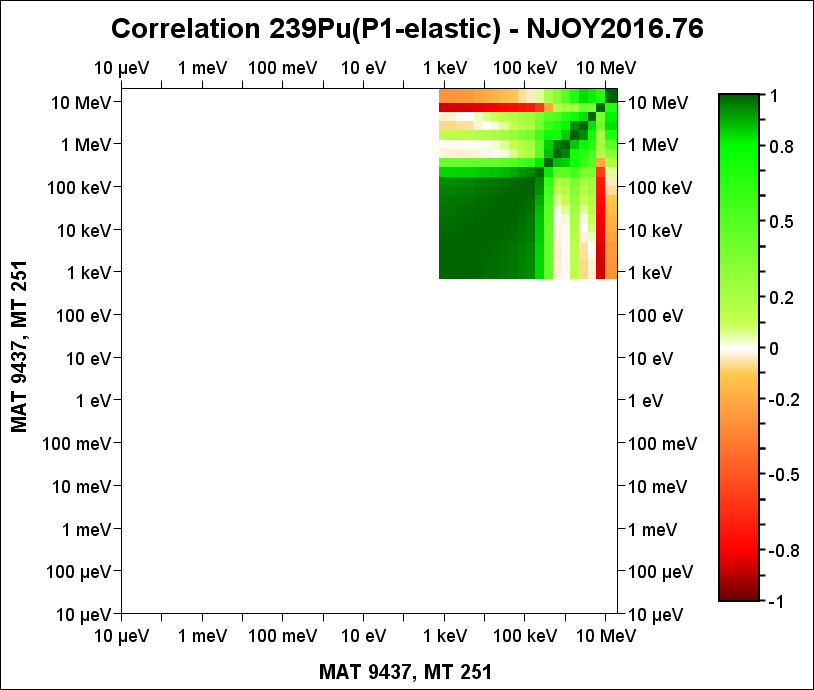 30
Processing into BOXER format
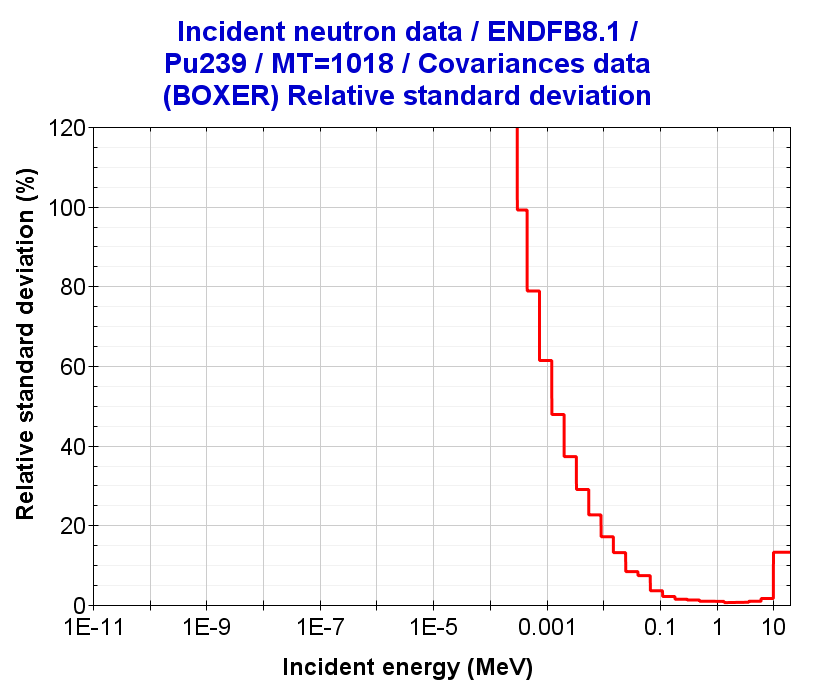 Processing ND/MF35 in BOXER
Figure 6. Input deck to process MF35 covariances
groupr /
21 24 0 31/
  9437 1 0  2 0 1 1 1 /
'GENDF-  33g' /
300.0
1.E10
33 /
 1.00000E-05
 1.00000E-01
..
 1.00000E+07
  1.9640E+07 /
3/
3 18/
3 452 nubar_t/
3 455 nubar_d/
3 456 nubar_p/
5 455 nubar_spc/
5 18 nubar_spc/
3 452 nubar_t/
3 455 nubar_d/
3 456 nubar_p/
5 455 nubar_spc/
5 18 nubar_spc/
0/
0/
errorr
21 0 31 40 /
  9437   1  2     1 1 /
1  300.0 / Just only one temperature
0 35  1 1 -1    1.0000E+05 /
33 /
 1.00000E-05
 1.00000E-01
..
 1.00000E+07
 1.96400E+07 /
covr
 40 0 81 /
 1/
 /
 /
  9437 0 0 0 /
viewr
81 82
covr
 40 70 /
 4 1
'LIB_JENDL-5.0upd       ' /
'BOXER format'/
  9437 0 0 0 /
stop
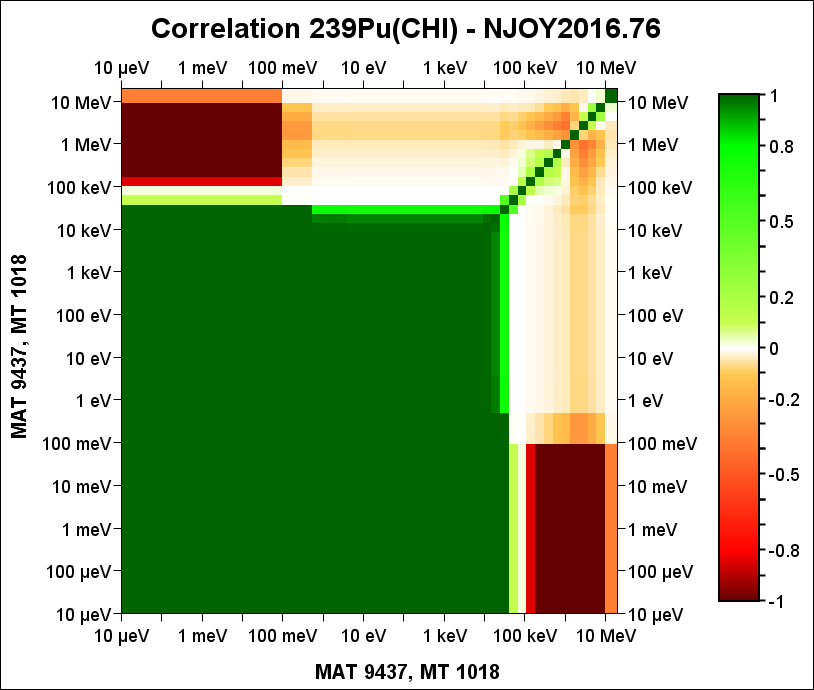 tape21 = ENDF Pu239
tape24 = PENDF Pu239 
=====================
31